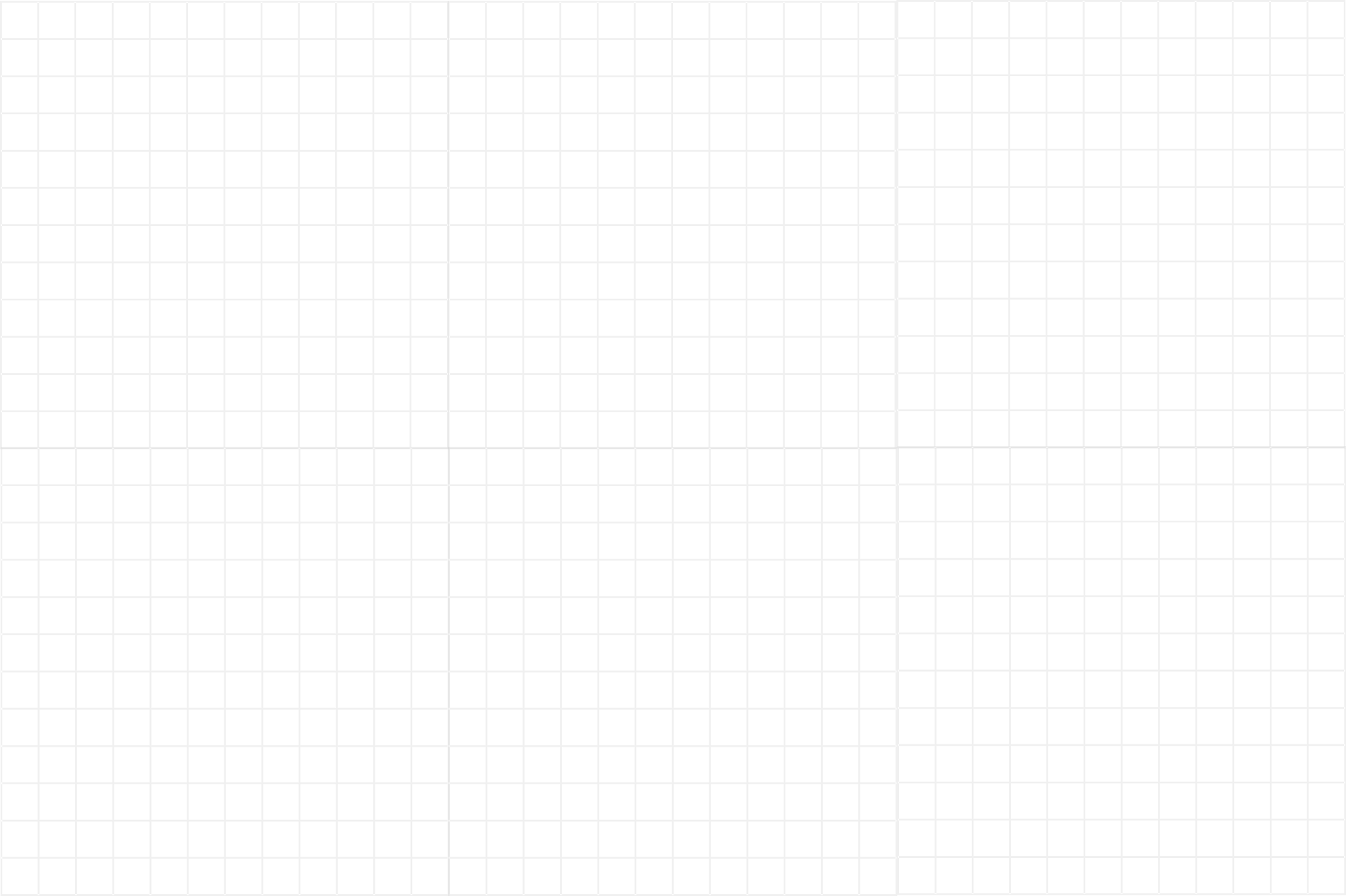 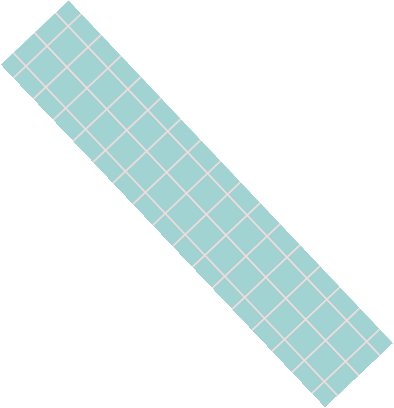 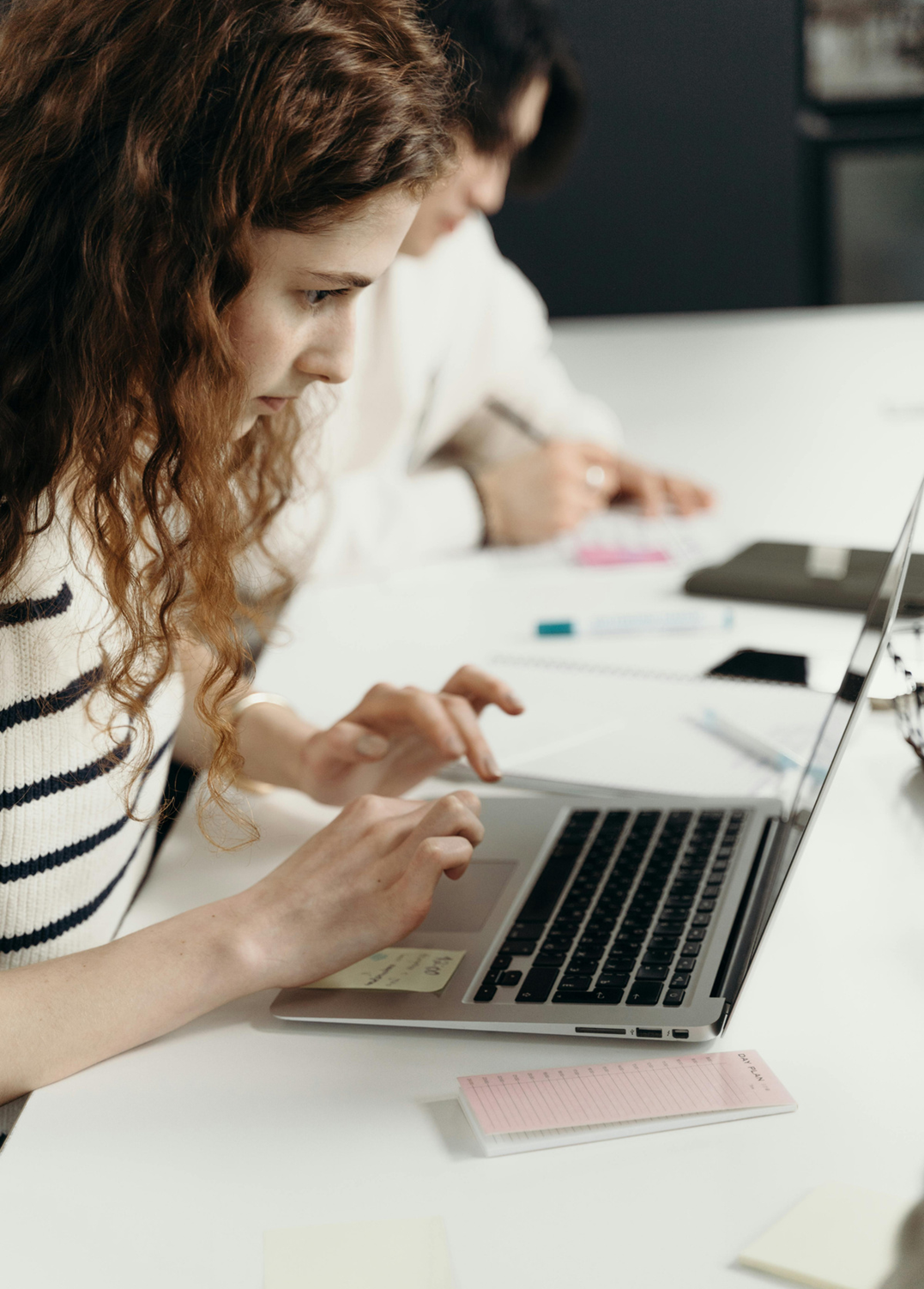 Architectural Drafting & CAD Technology Major
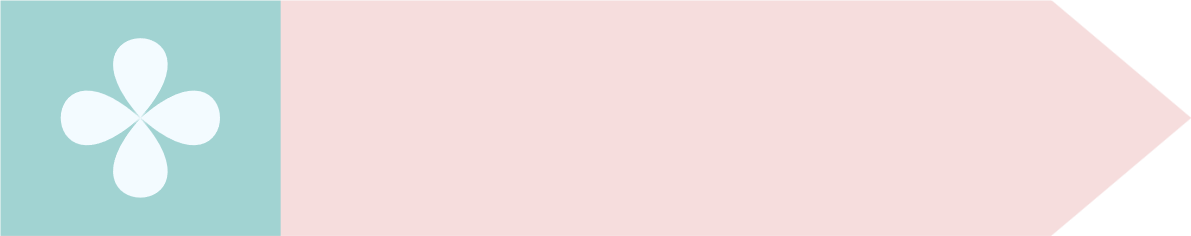 for College
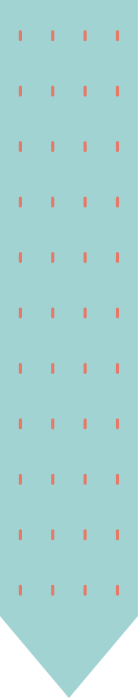 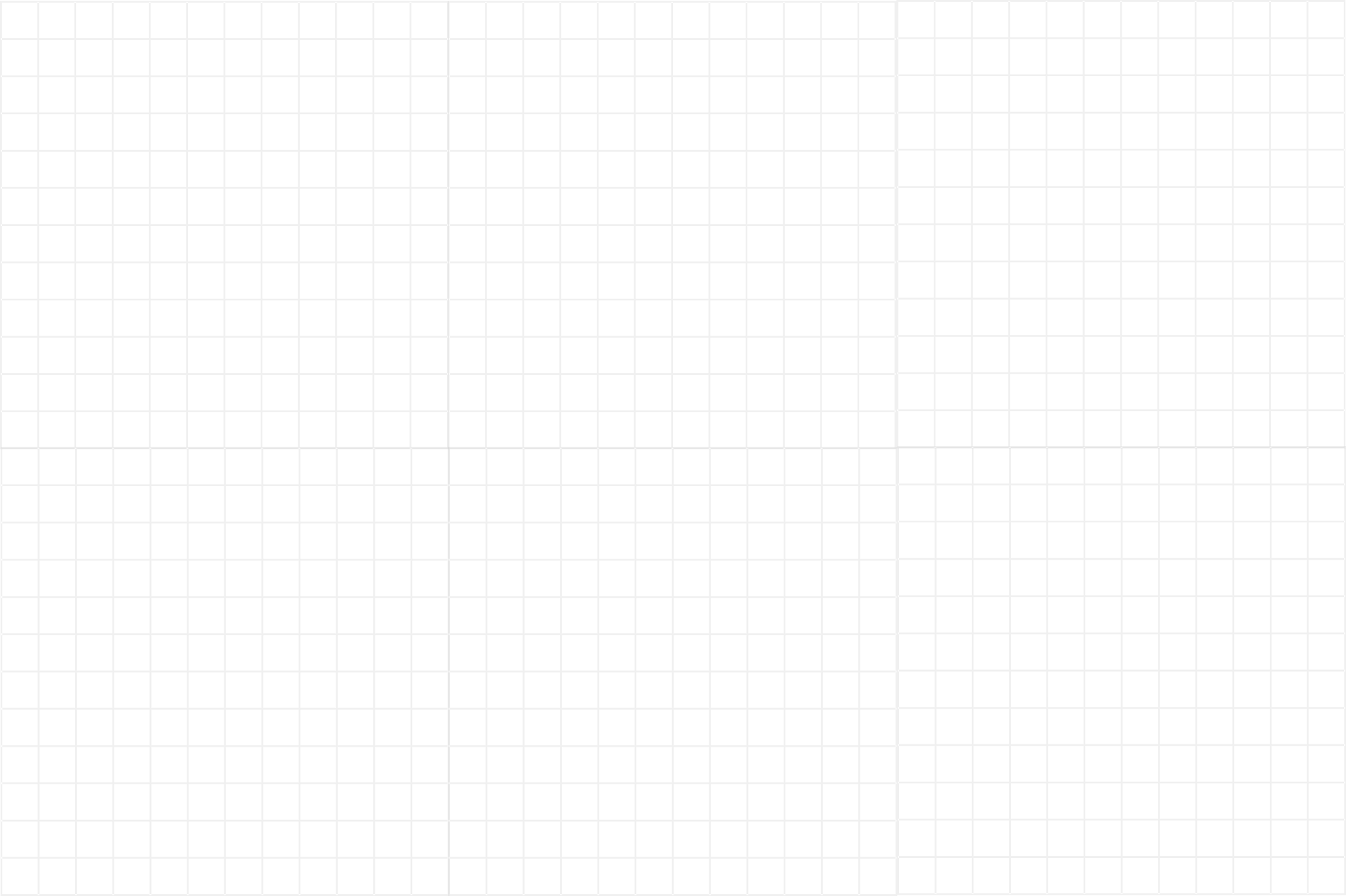 Table Of Contents
01
02
03
Introduction
Our Projects
About Us
Elaborate on what you want to discuss.
Elaborate on what you want to discuss.
Elaborate on what you want to discuss.
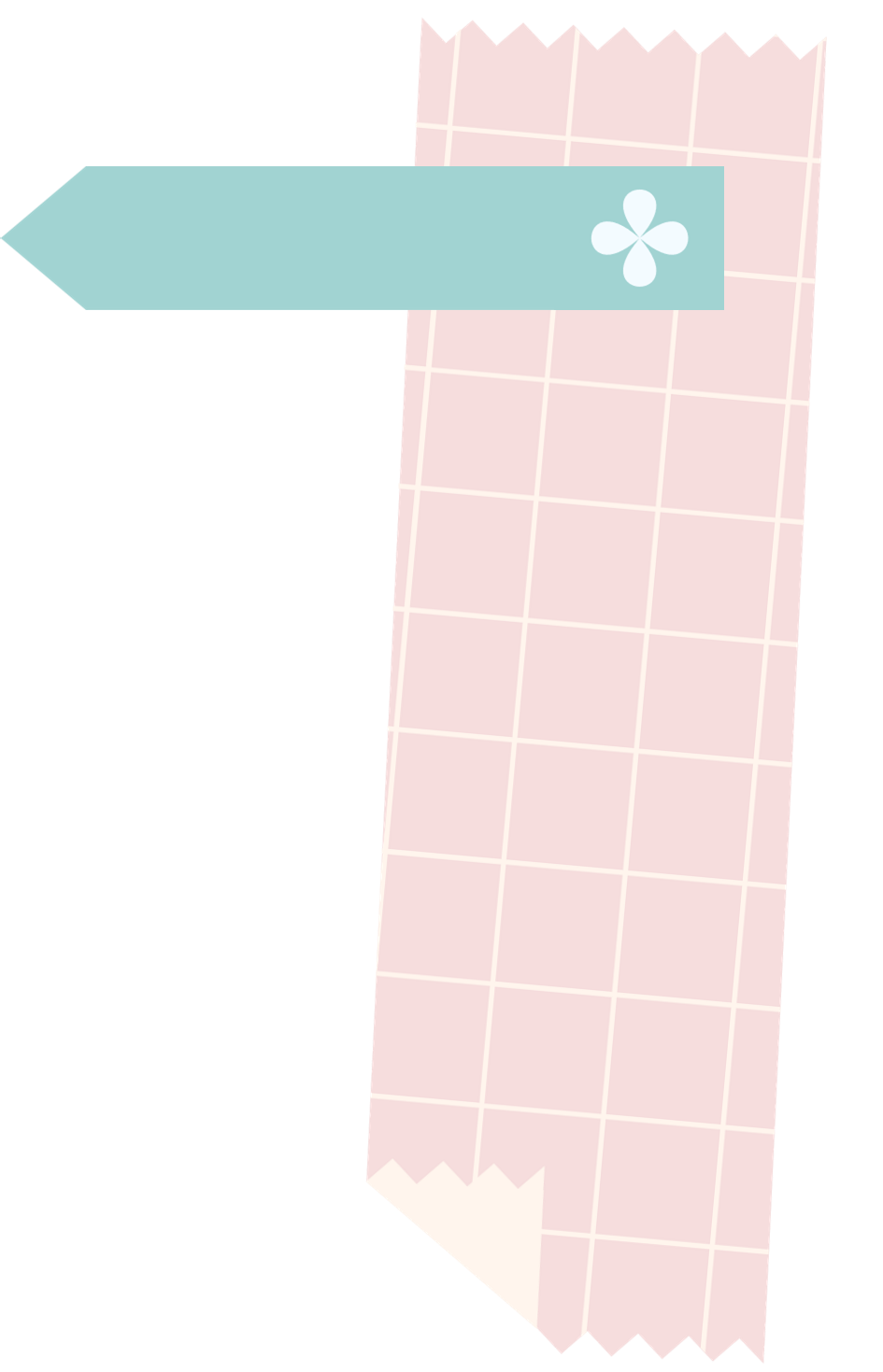 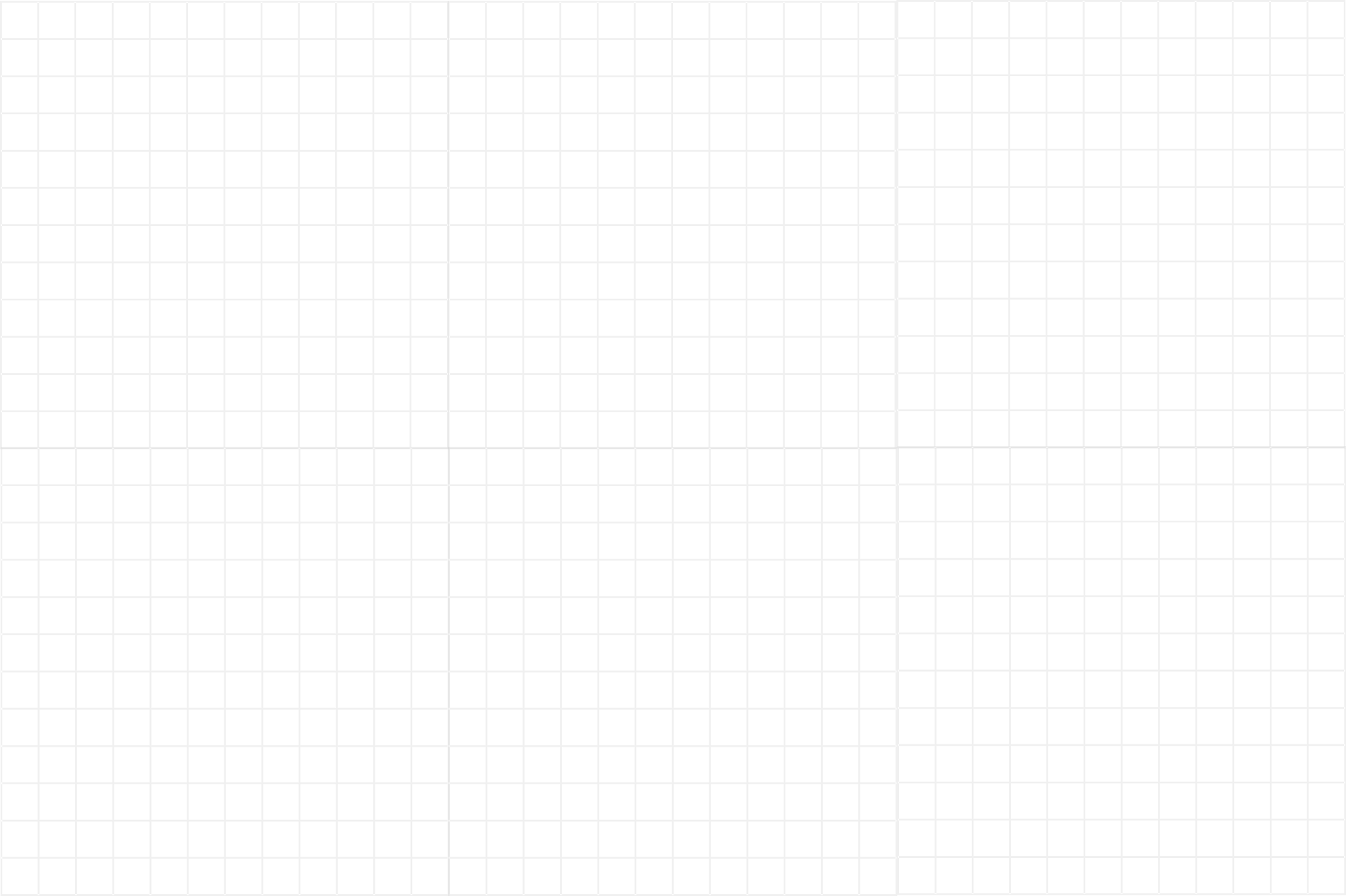 01
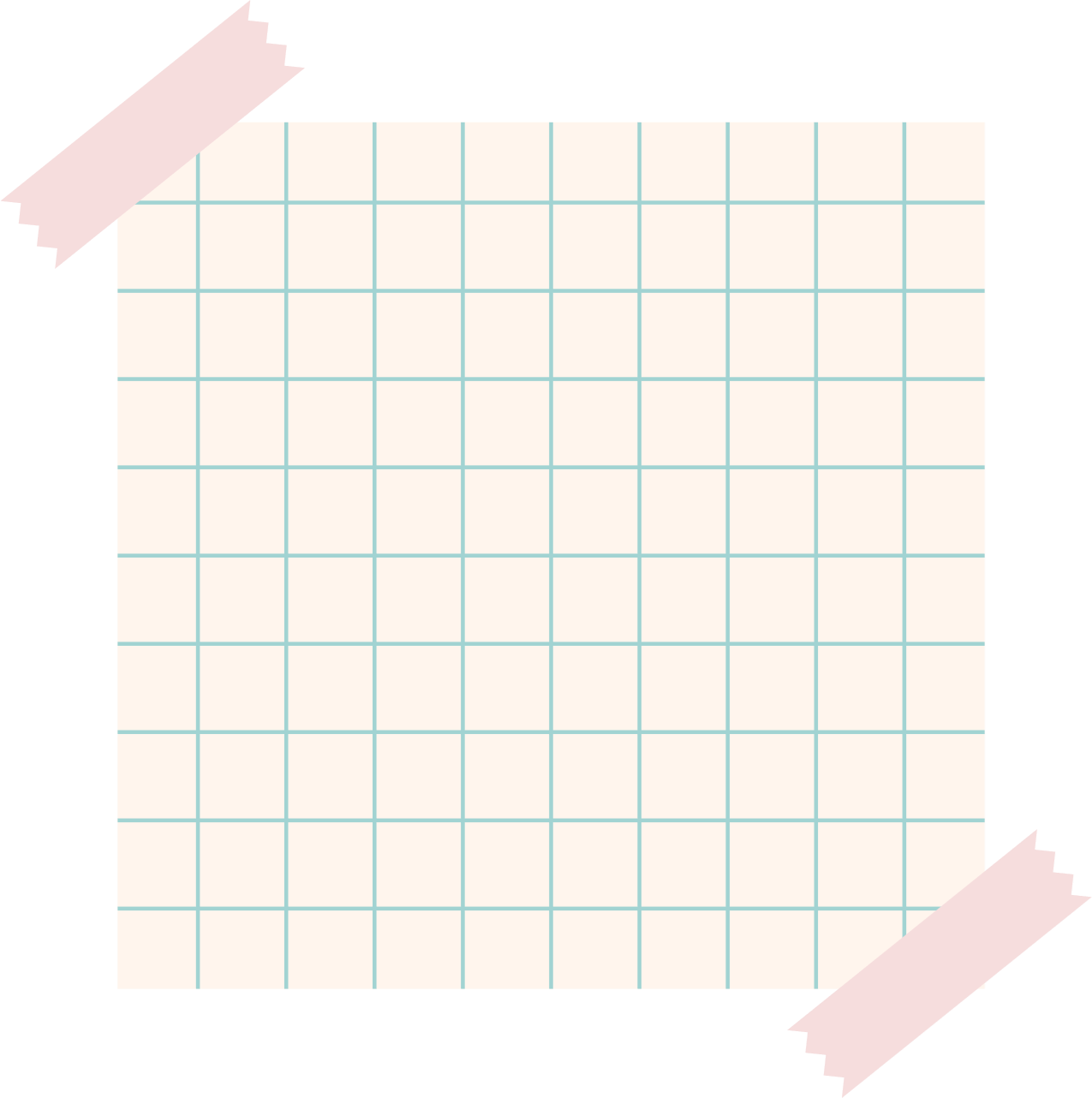 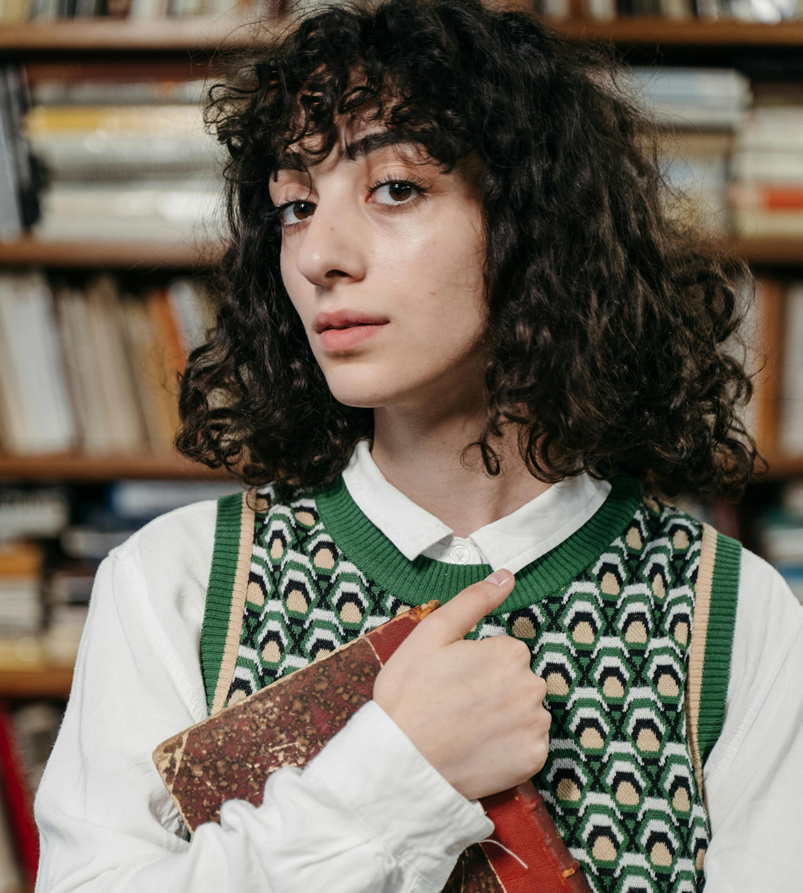 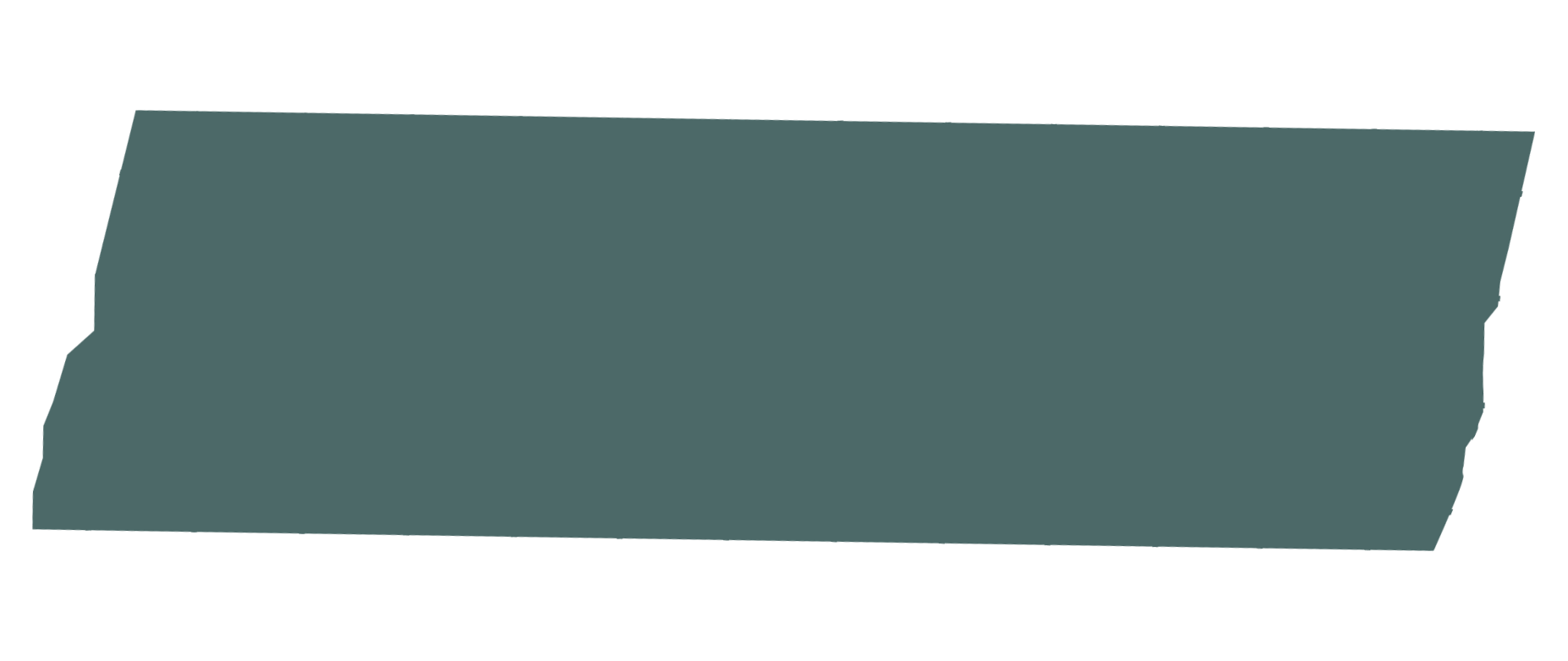 Introduction
Elaborate on what you want to discuss.
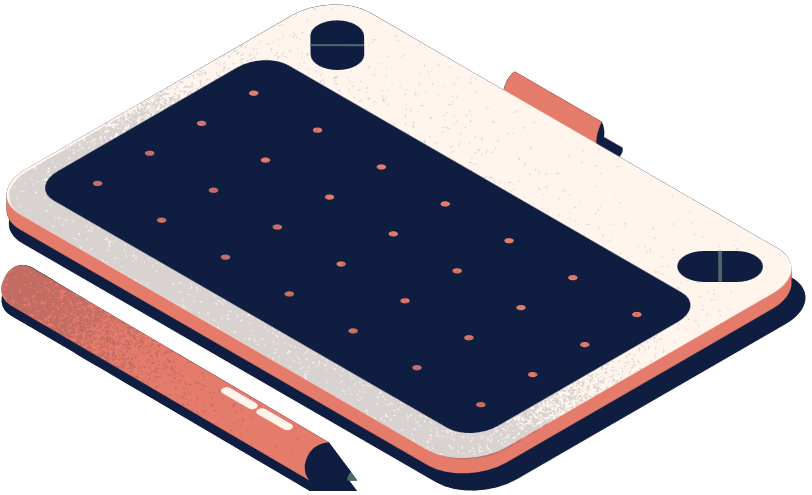 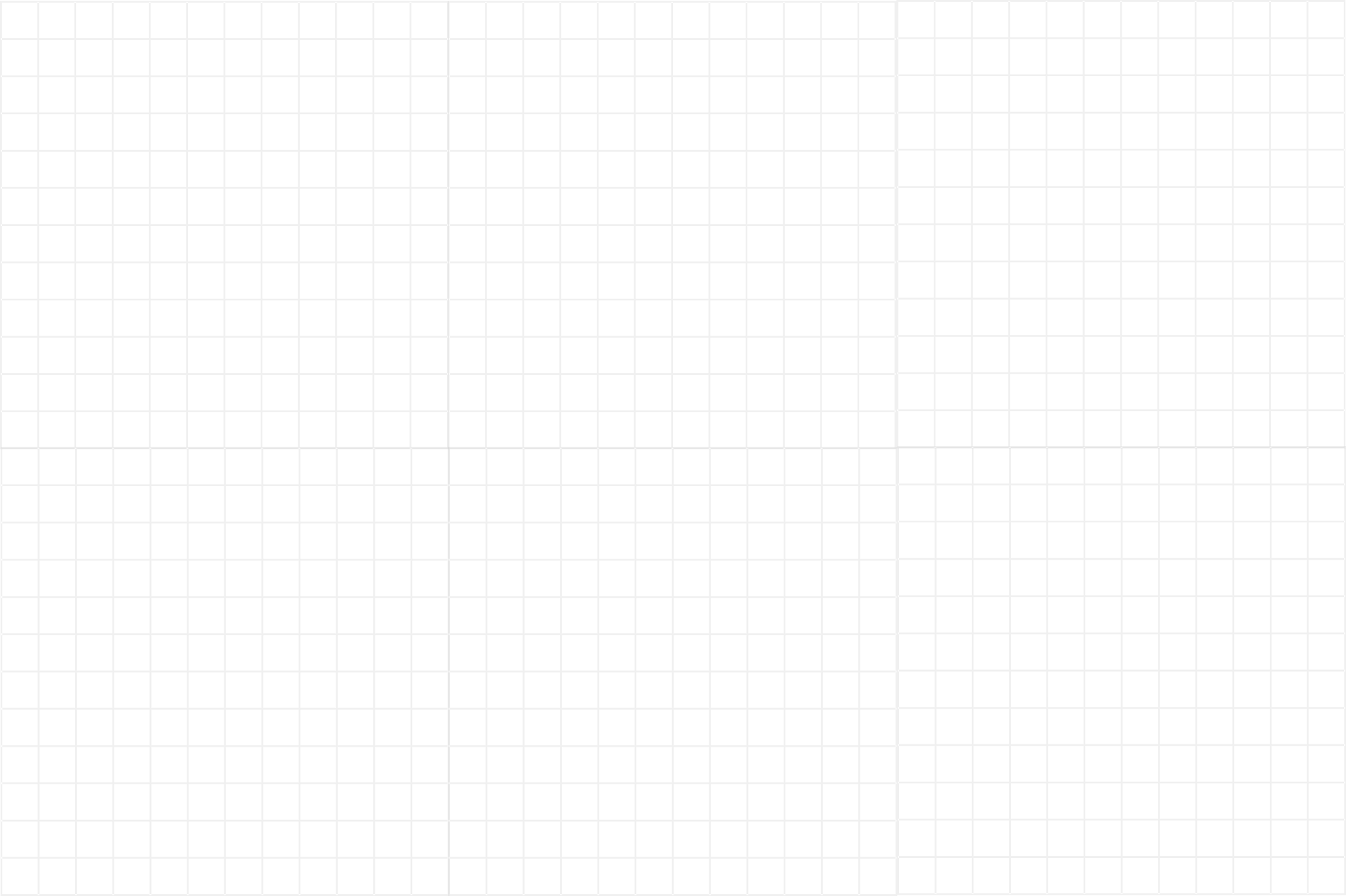 Welcome To Presentation
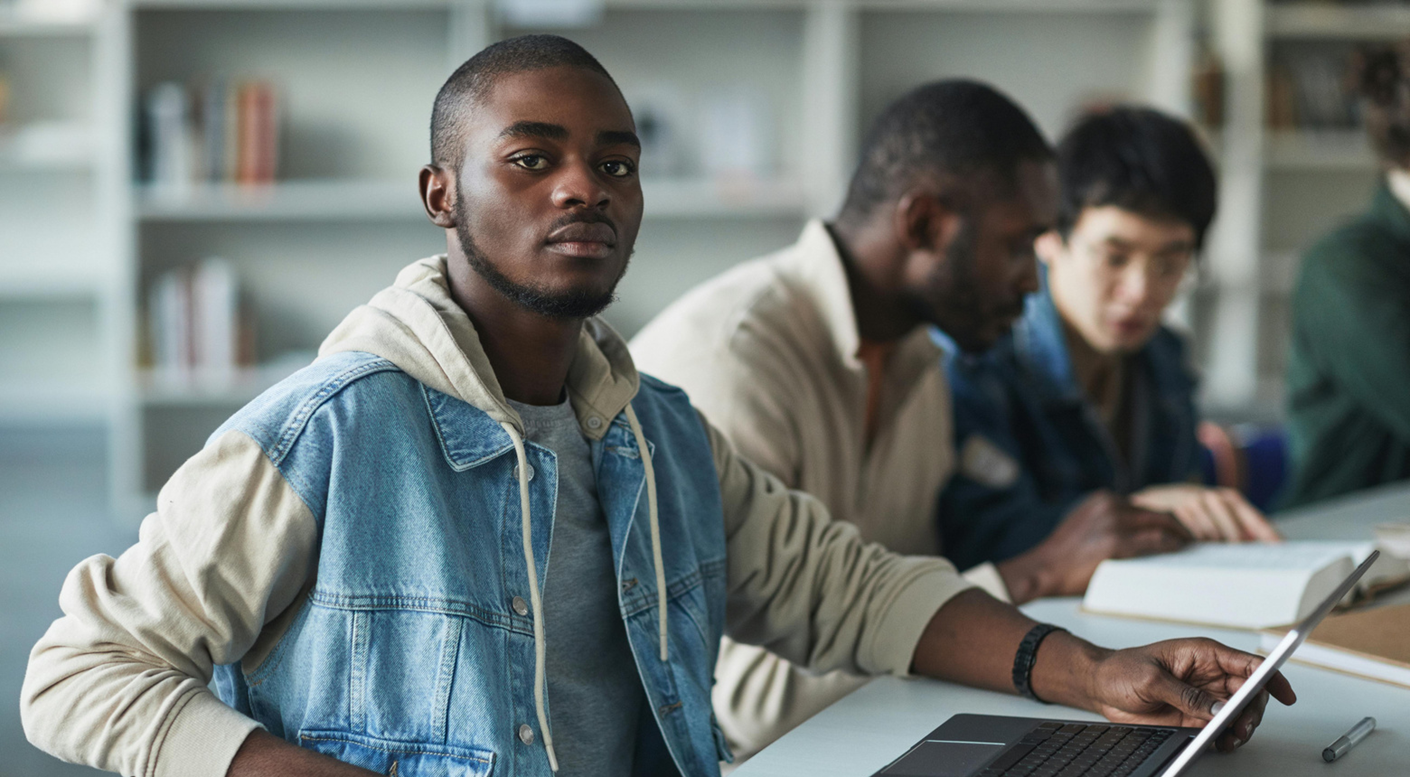 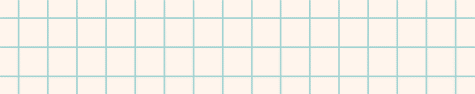 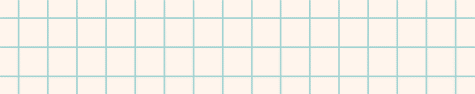 I'm Rain, and I'll be sharing with you my beautiful ideas. Follow me at @reallygreatsite to learn more.
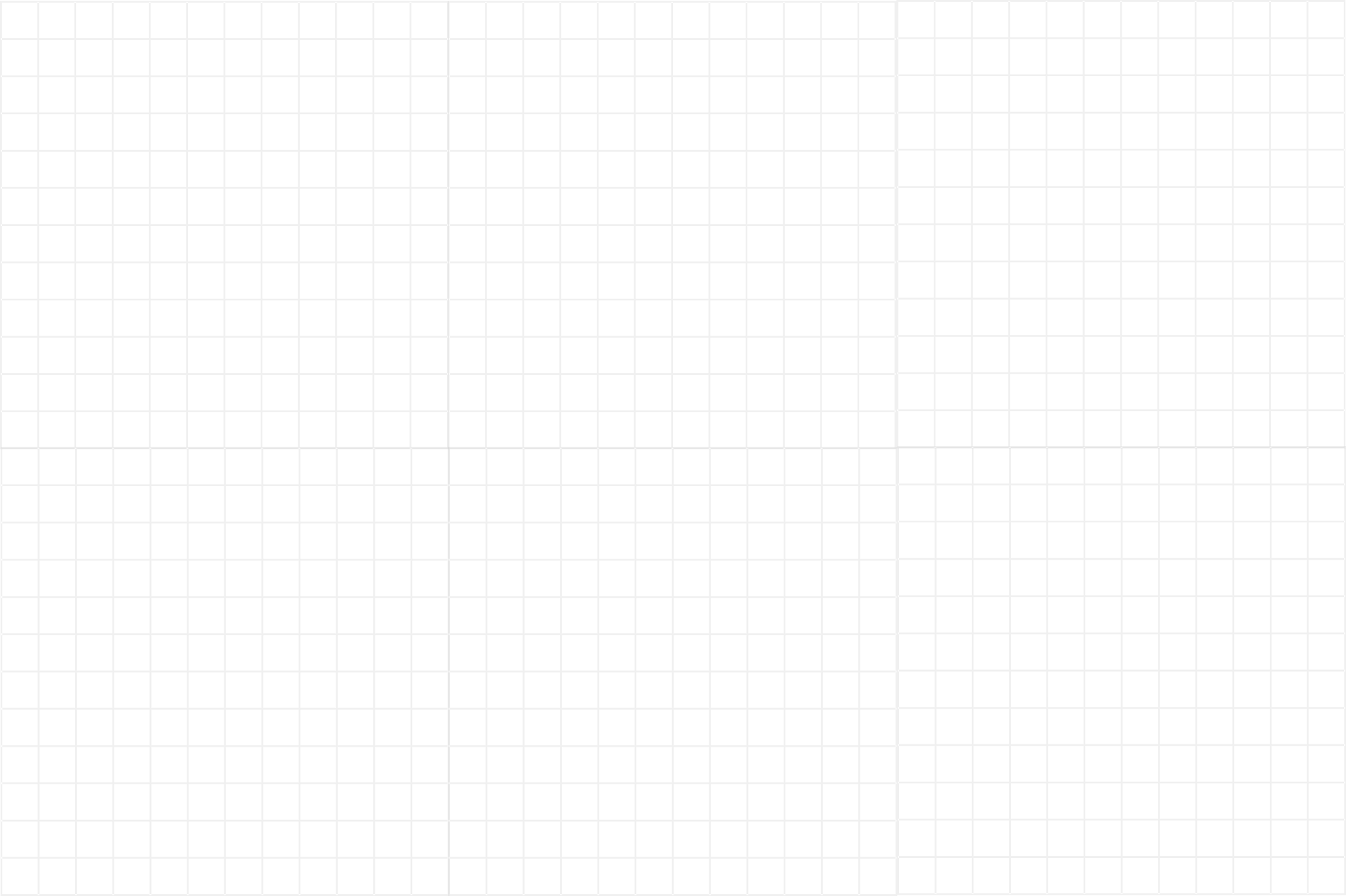 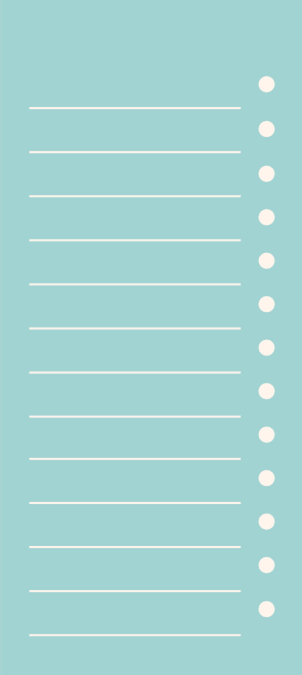 Practical Uses Of This Major
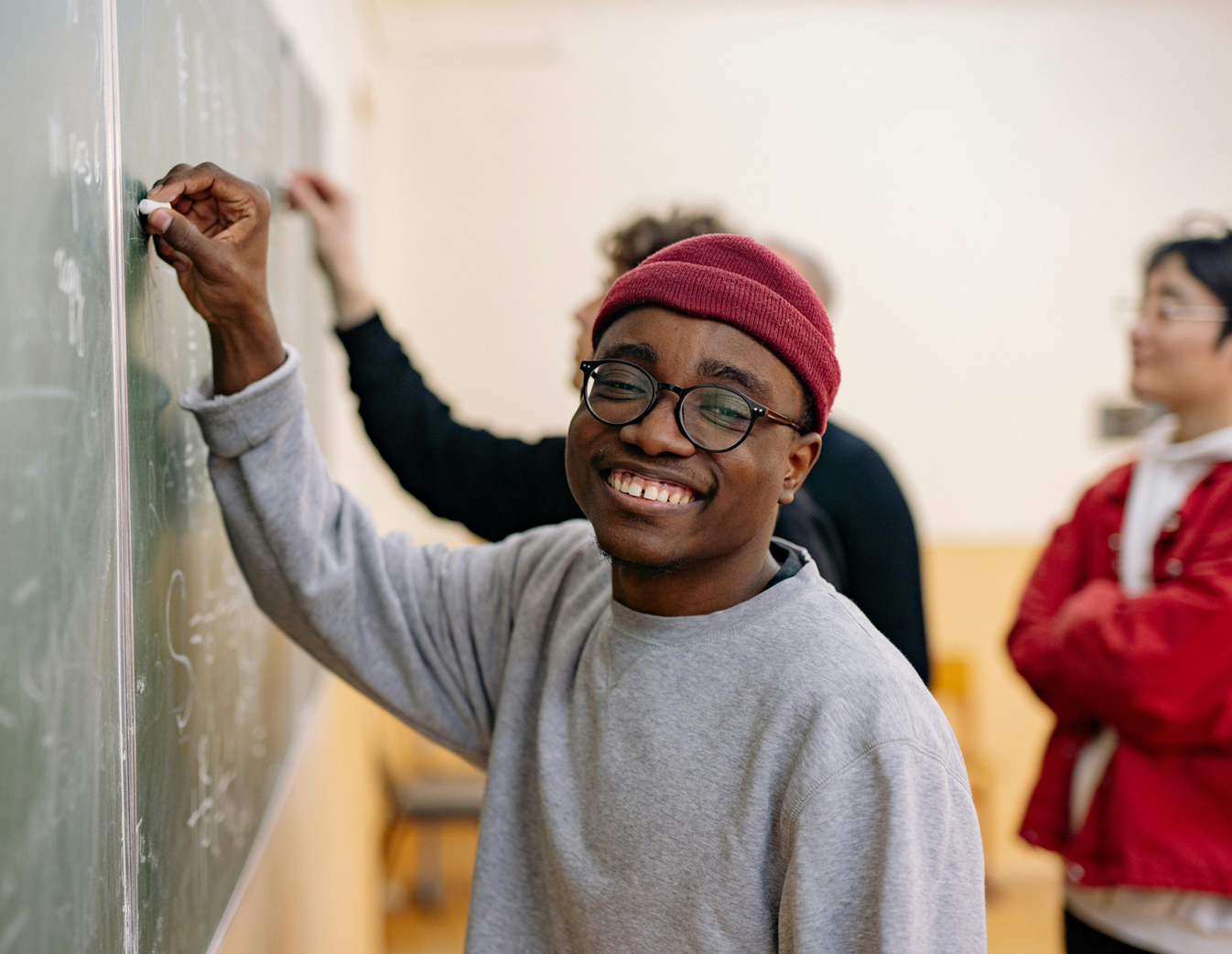 Who we are?
Briefly elaborate on what you want to discuss.
What we do?
Briefly elaborate on what you want to discuss.
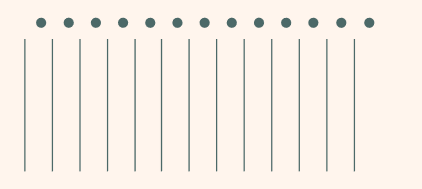 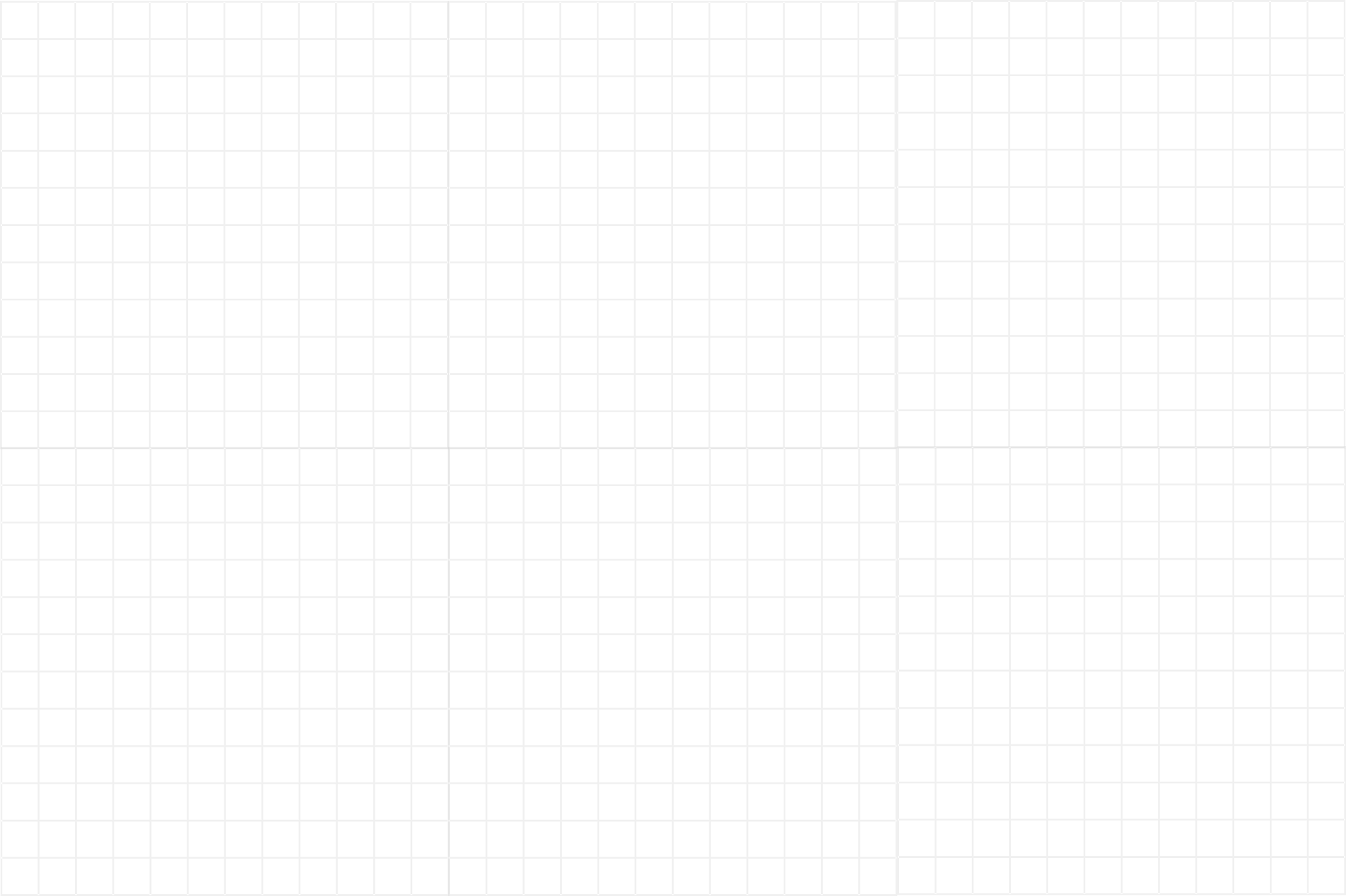 Mission And Vision
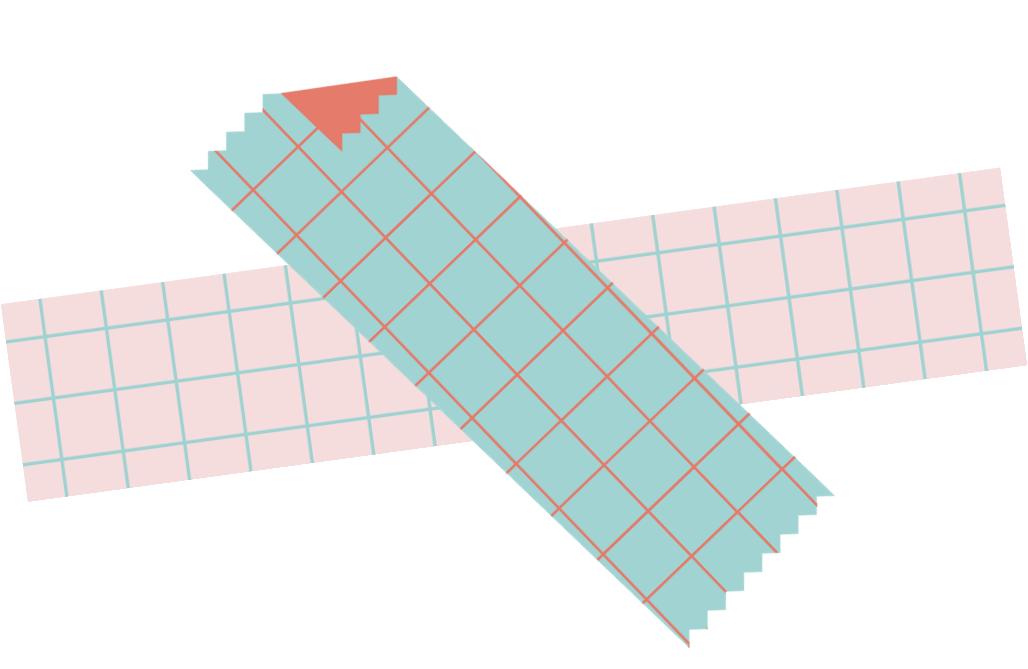 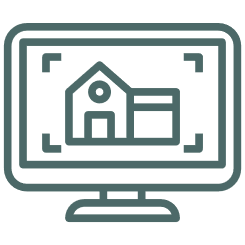 Mission
Enter your grand 
vision statement!
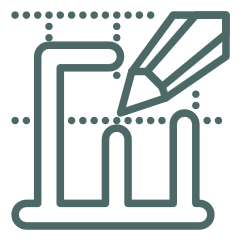 Vision
Enter your grand 
vision statement!
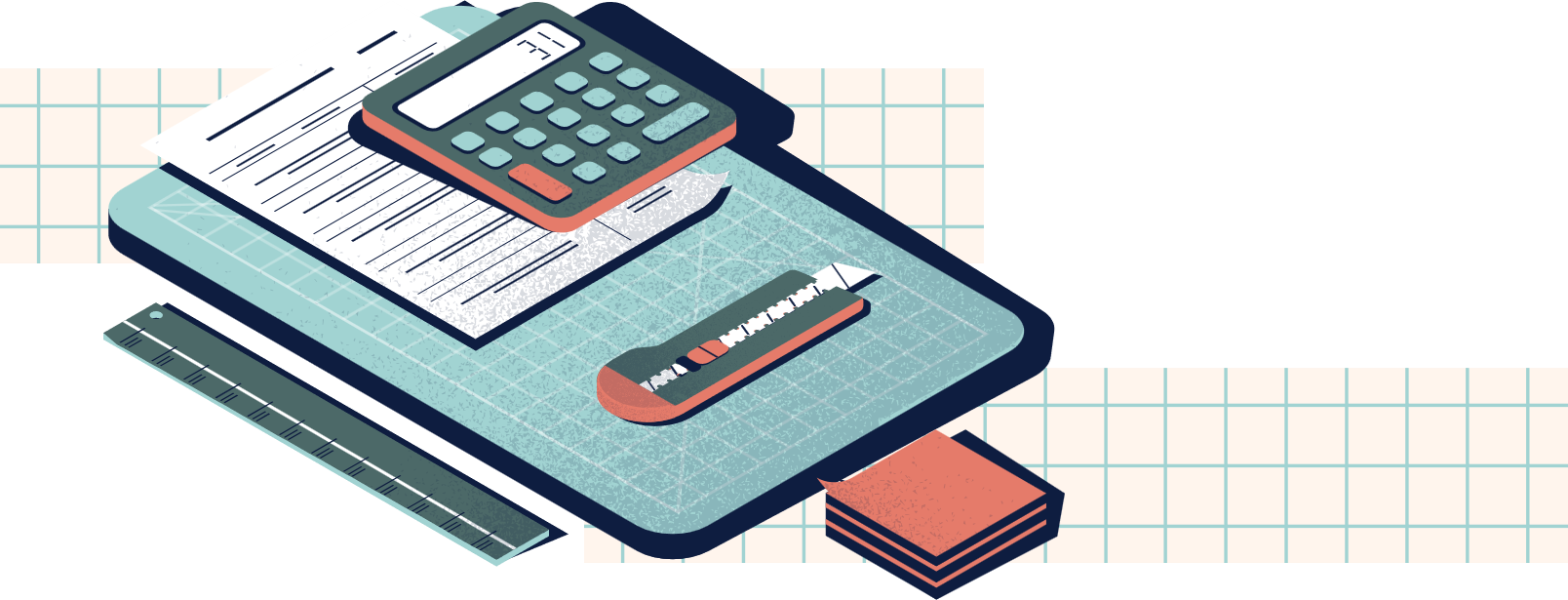 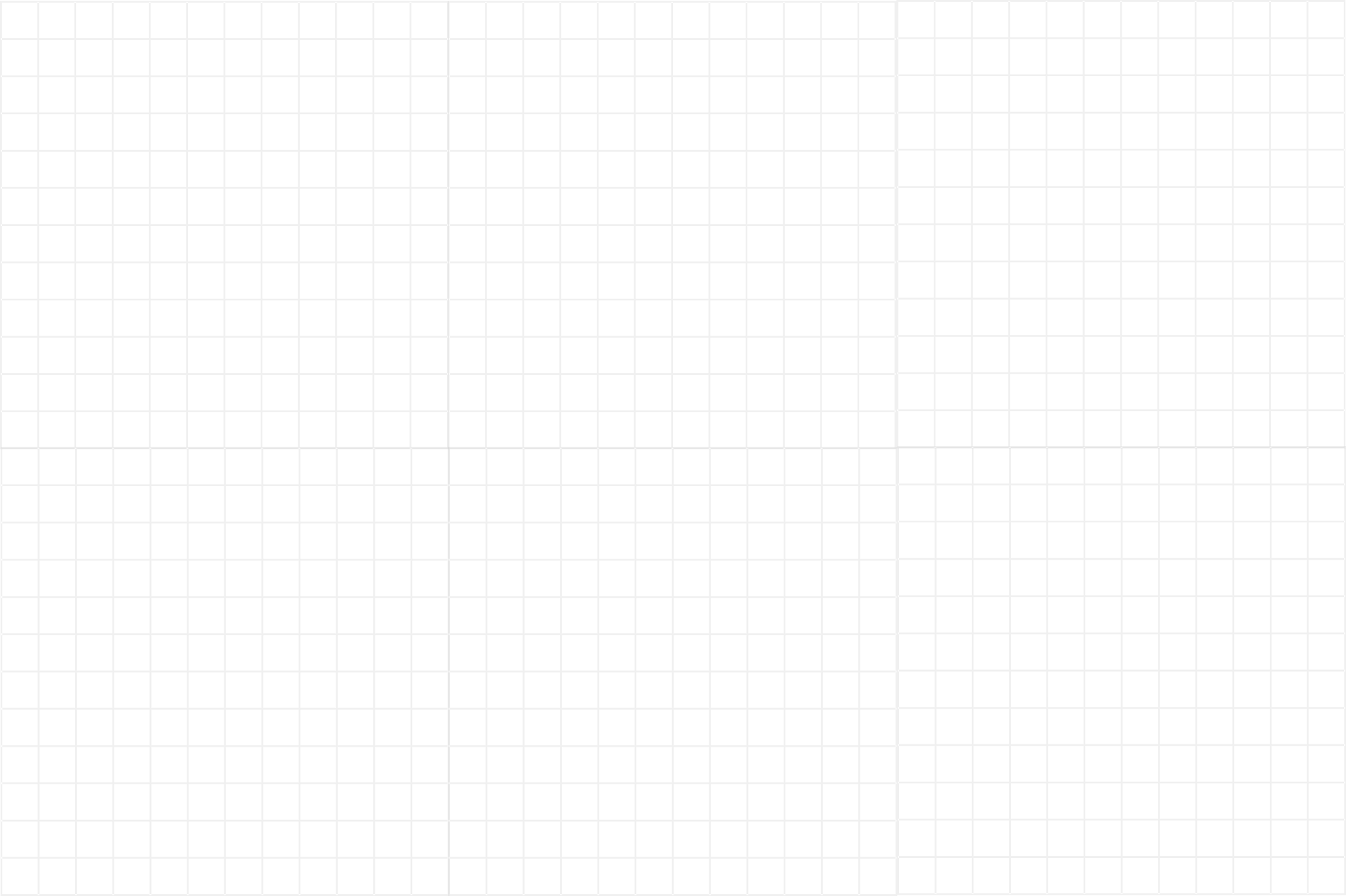 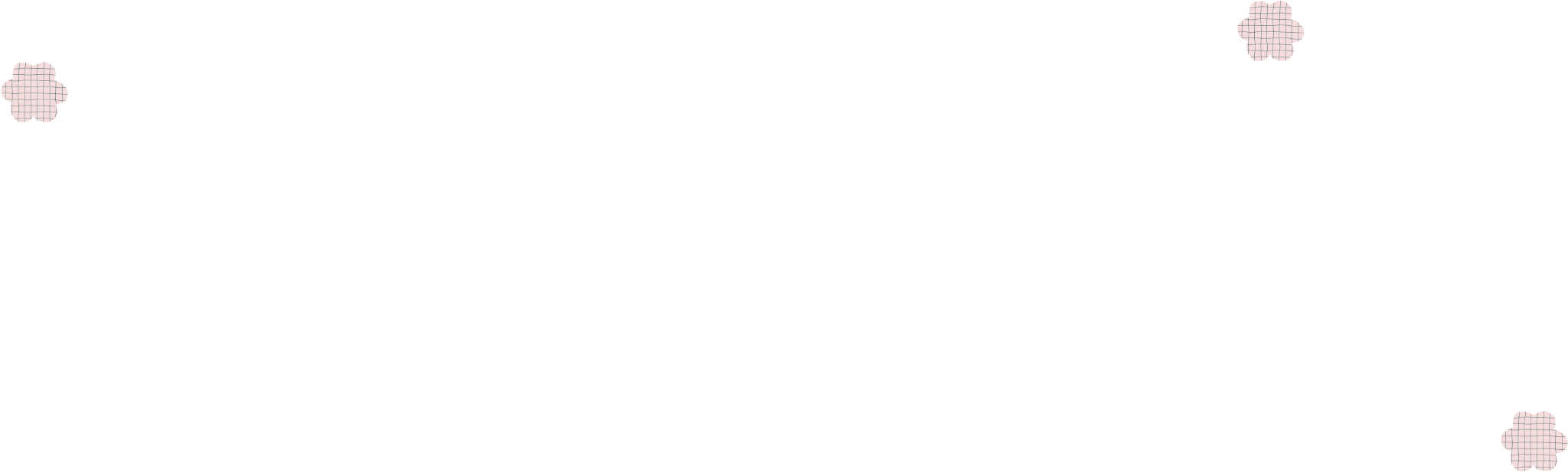 02
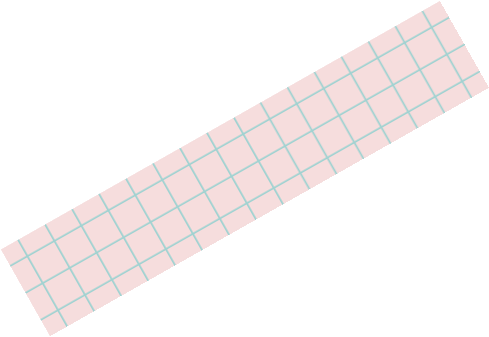 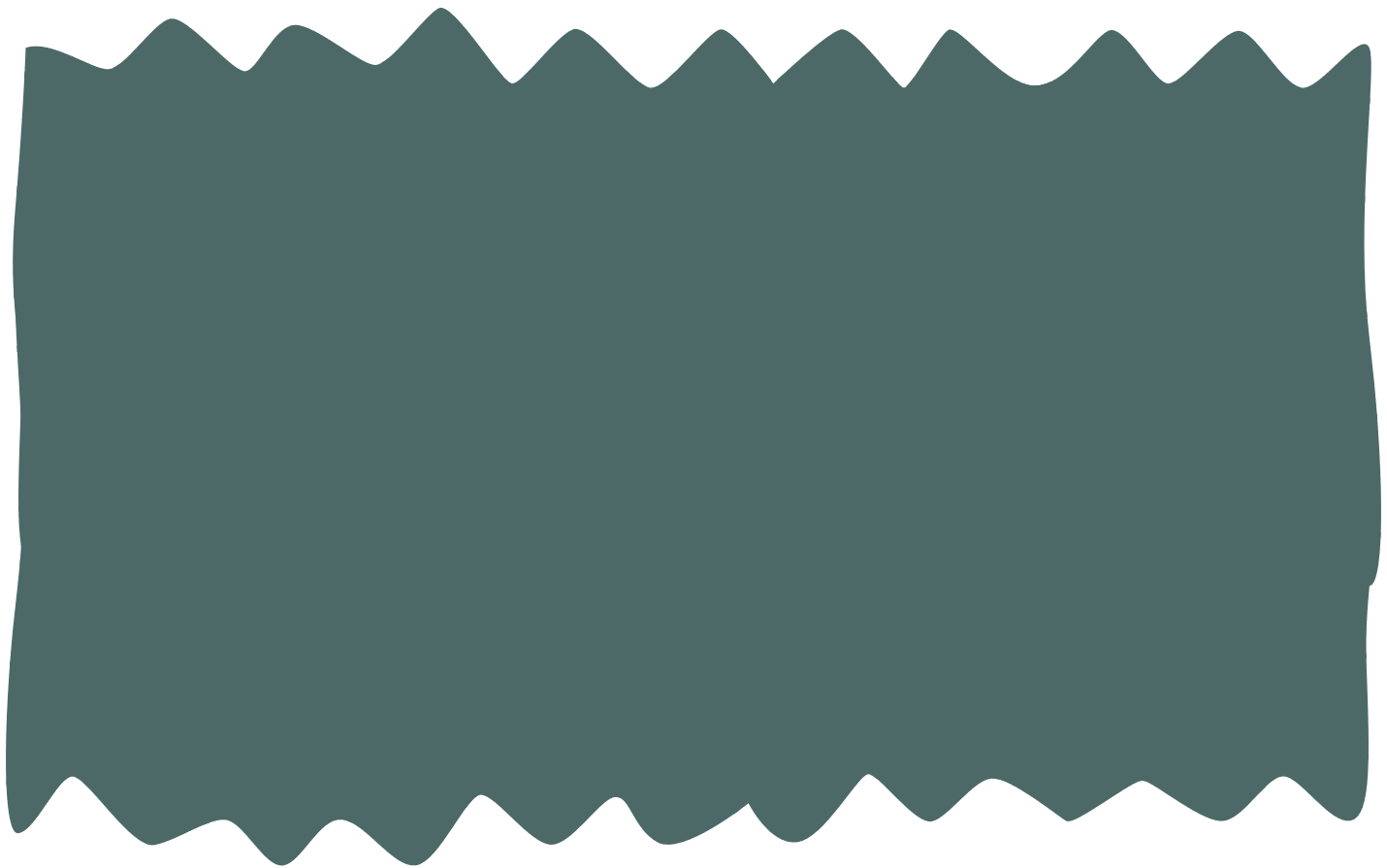 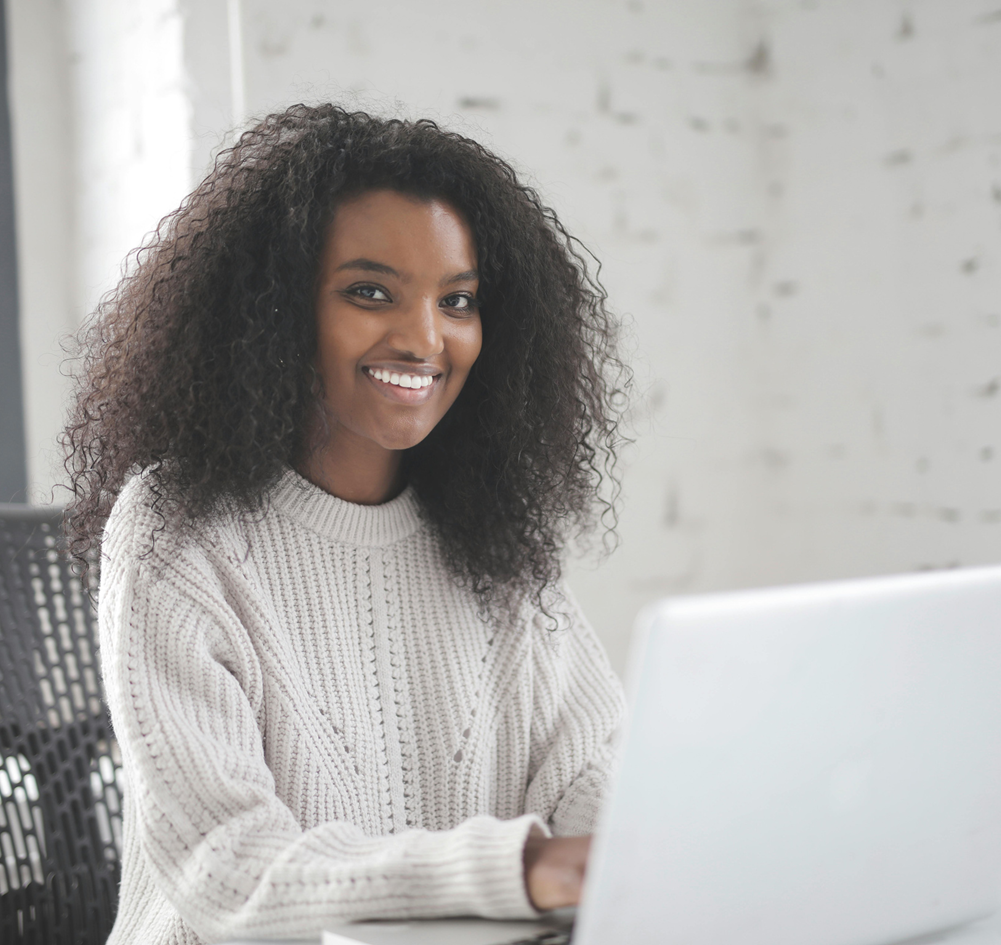 Our Projects
Elaborate on what you want to discuss.
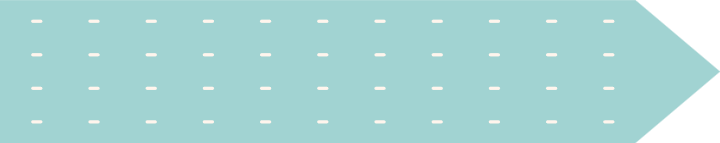 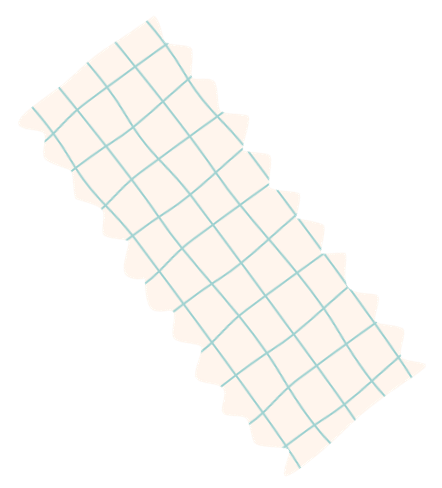 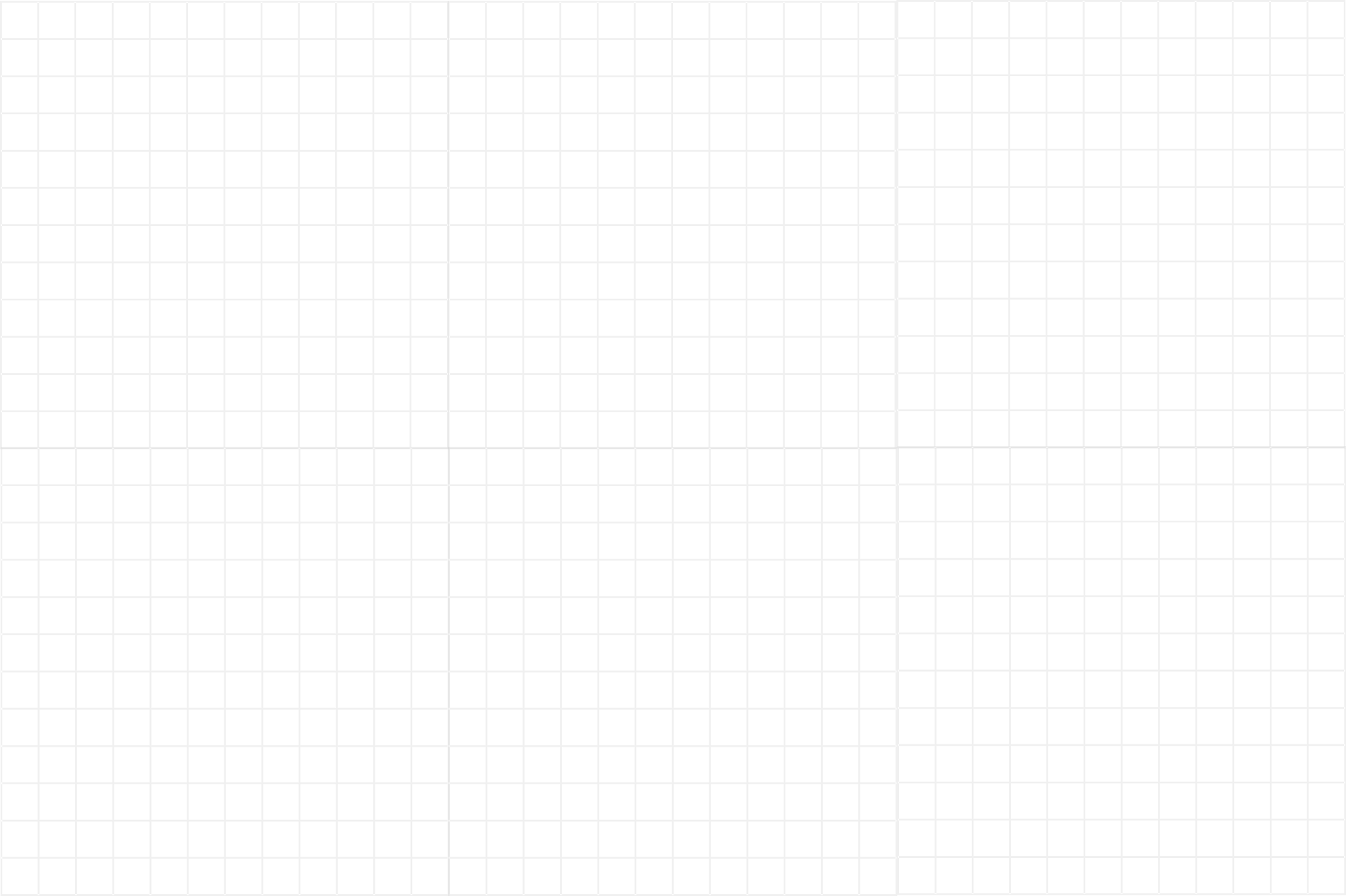 Requirements For The Degree
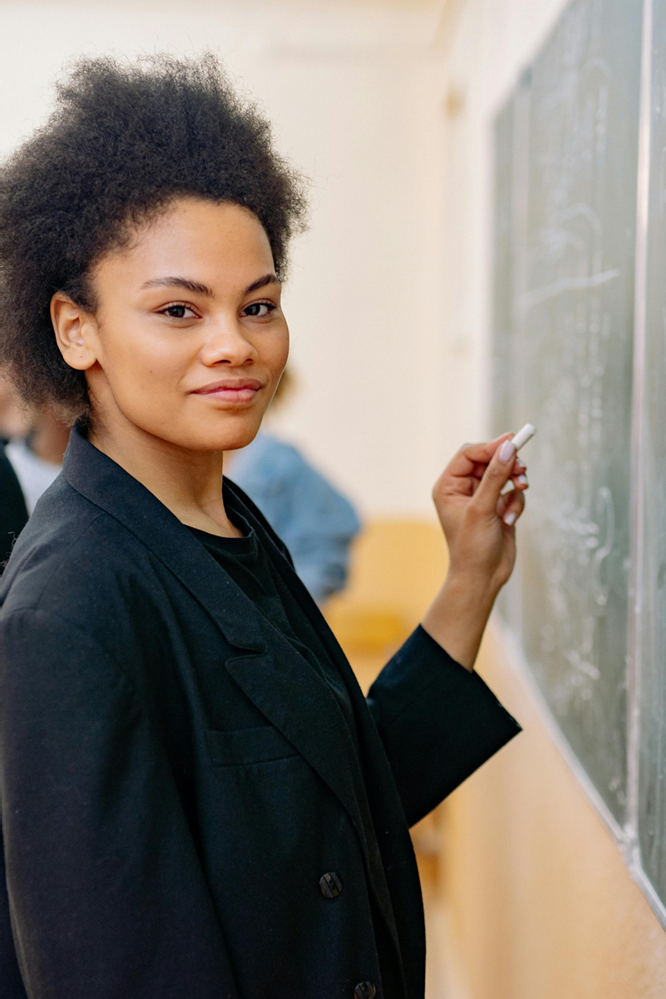 One
Two
Elaborate on what you want to discuss.
Elaborate on what you want to discuss.
Three
Four
Elaborate on what you want to discuss.
Elaborate on what you want to discuss.
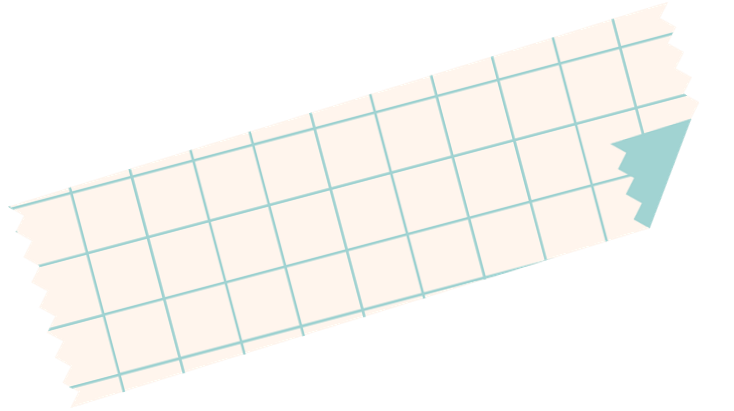 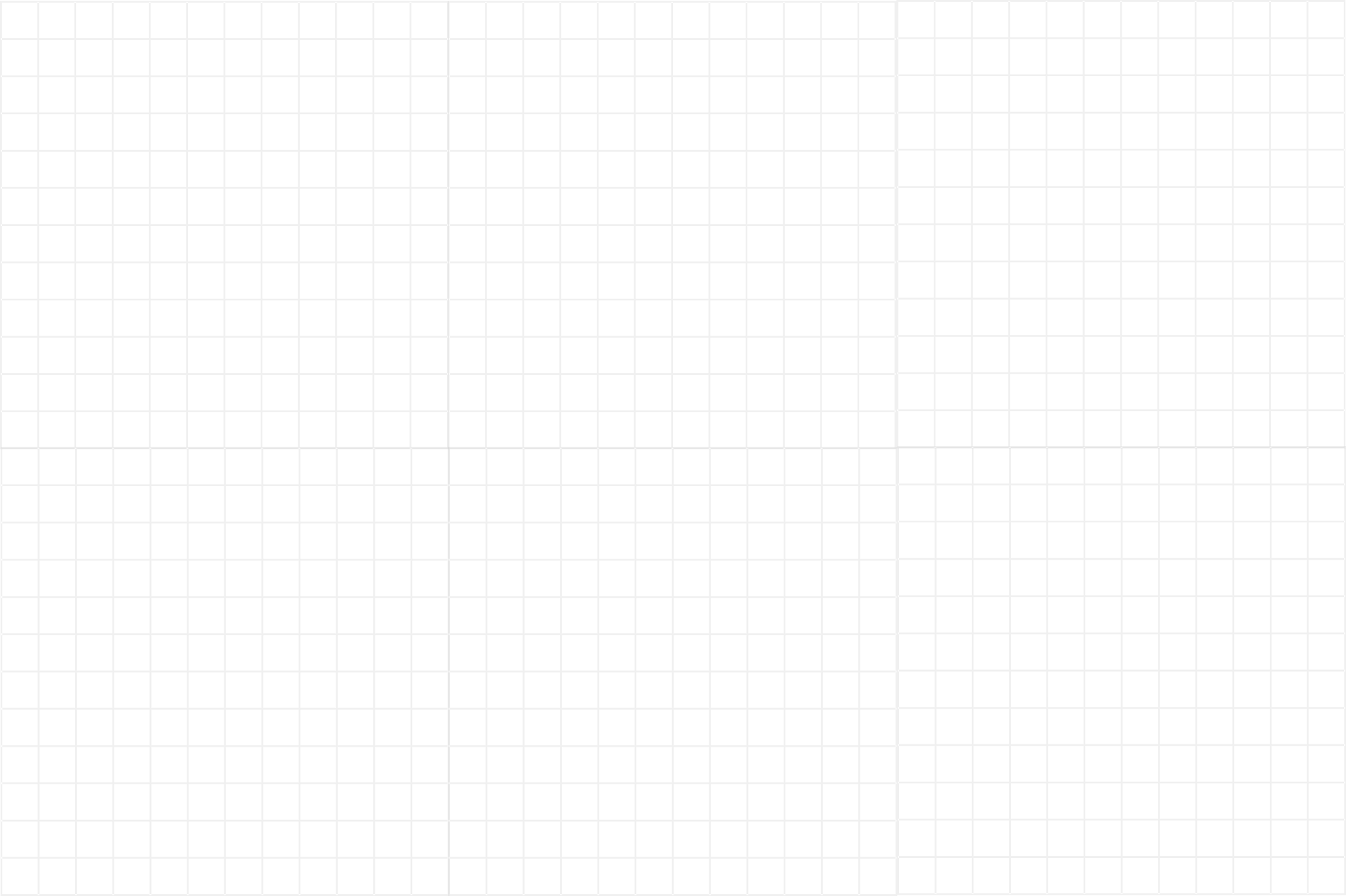 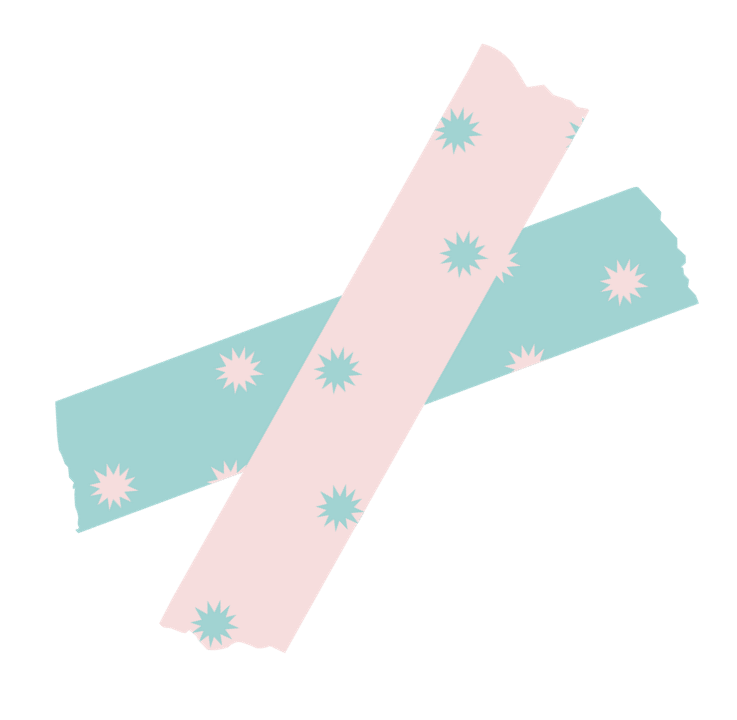 Our Portfolio
What can you say about your projects? Share it here!
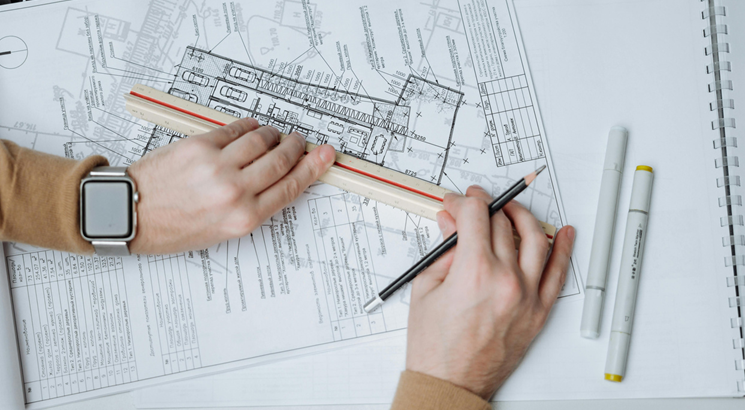 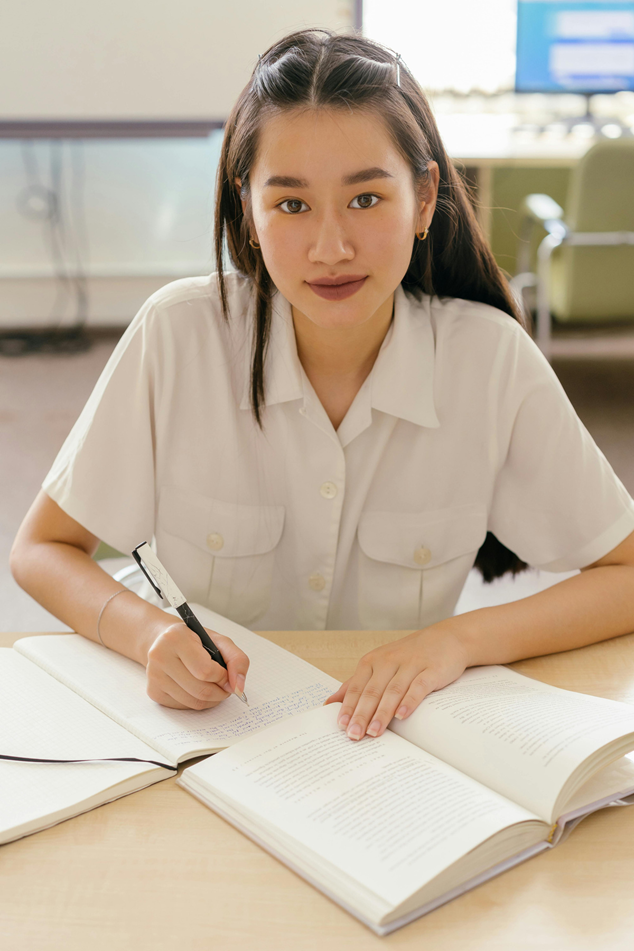 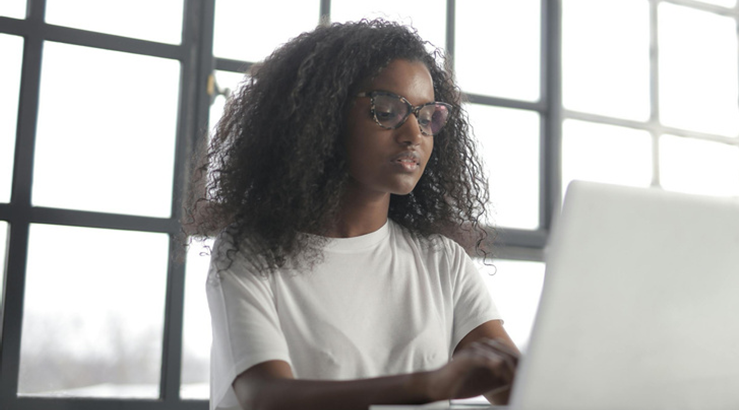 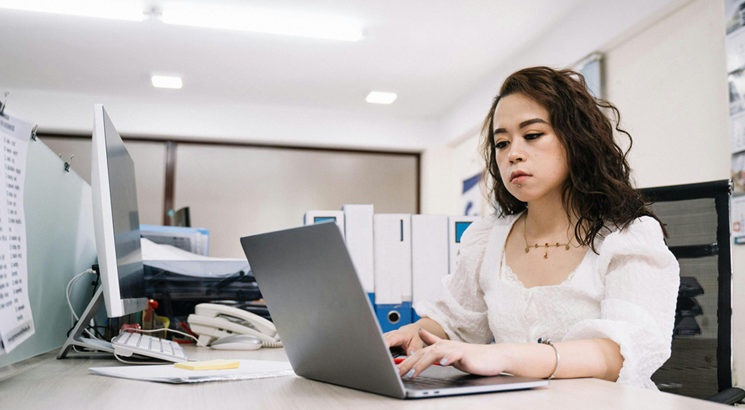 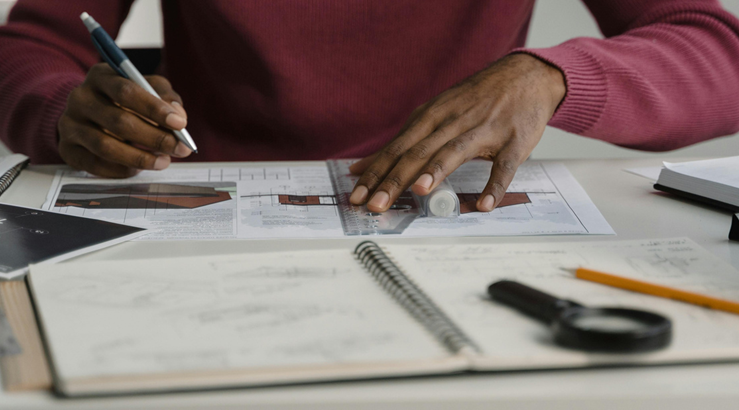 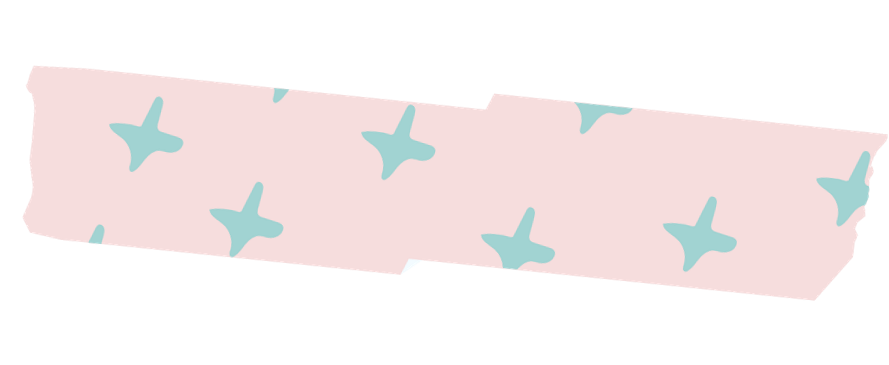 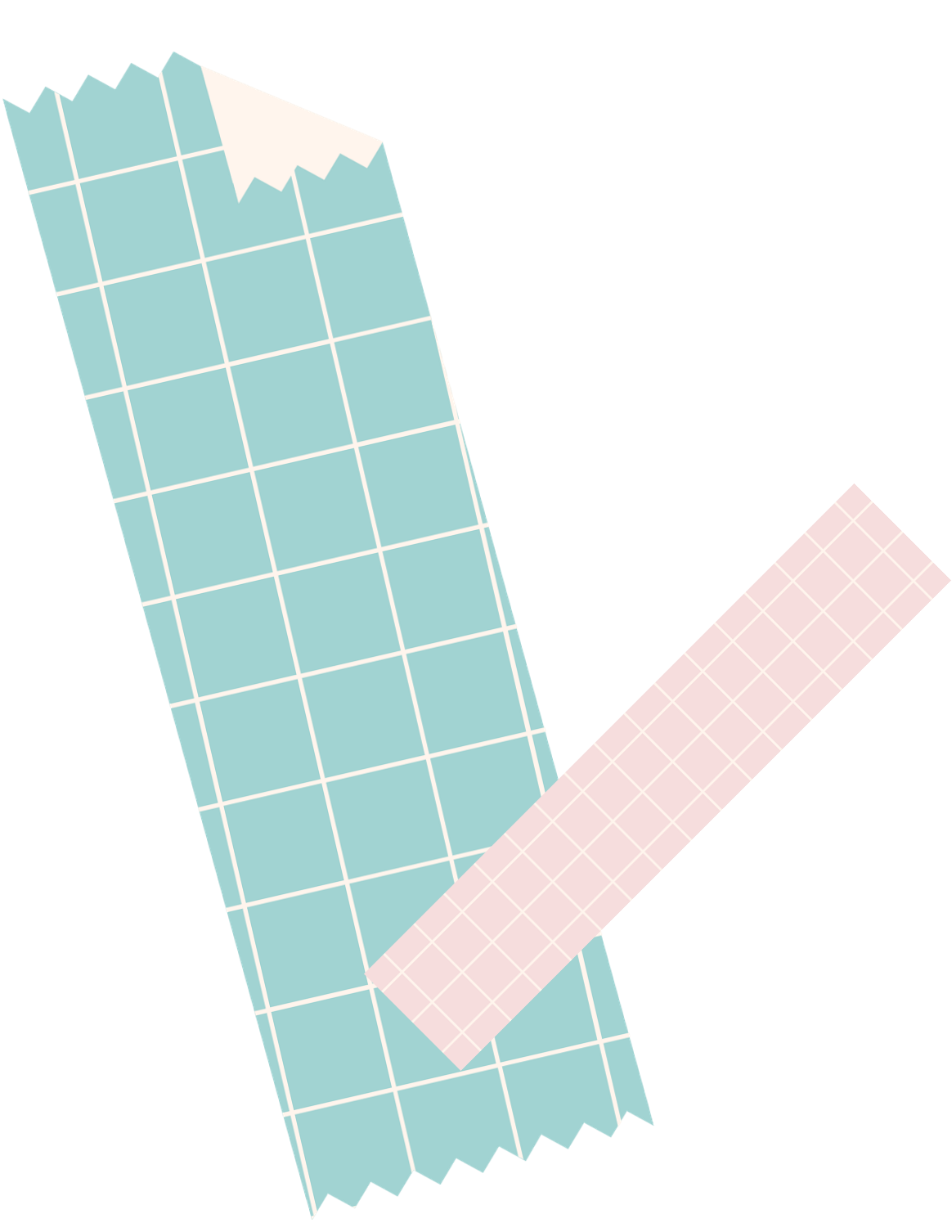 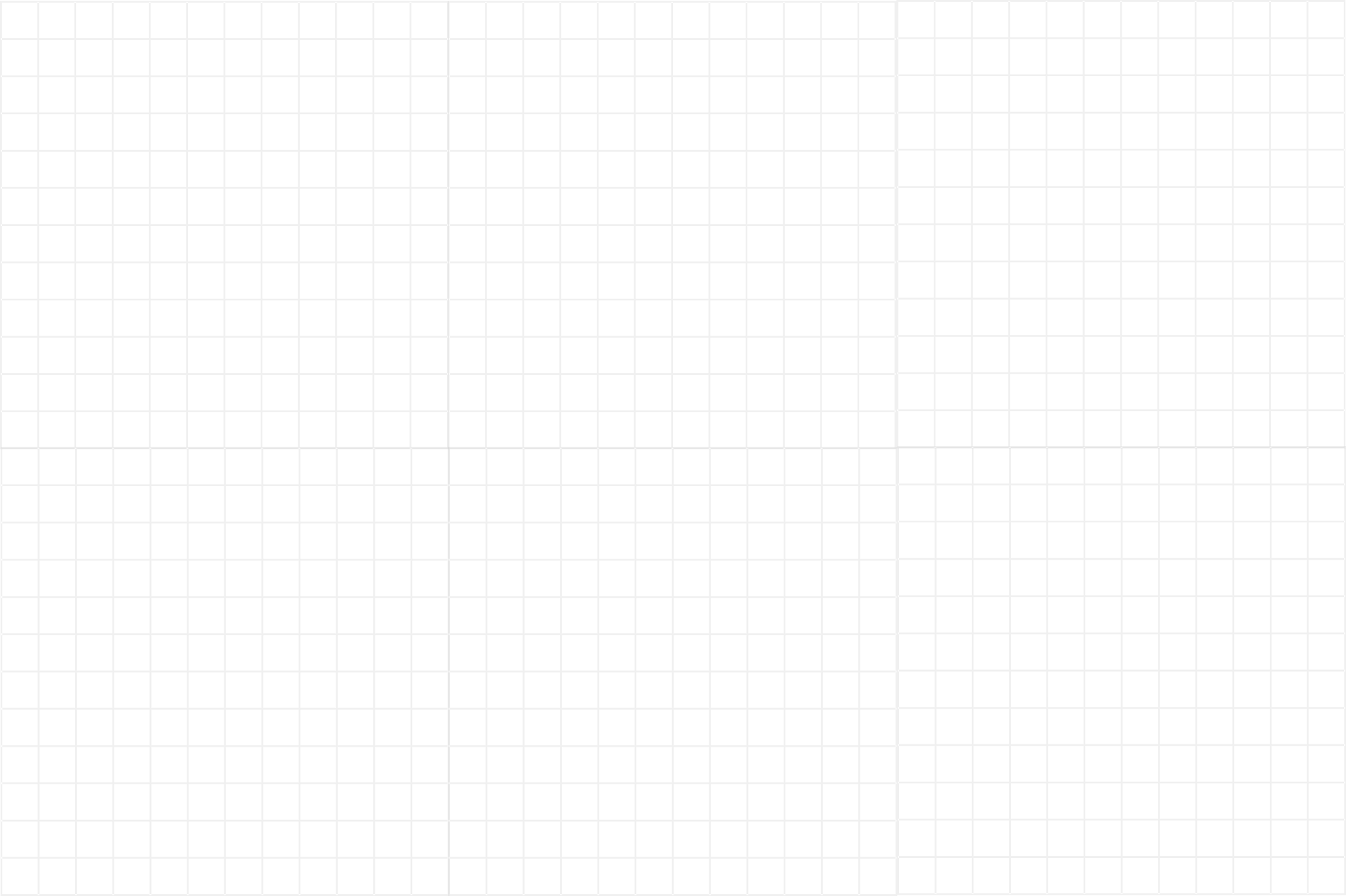 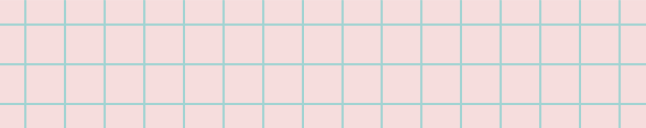 Career Opportunities
Elaborate on the featured statistic
43%
60%
35%
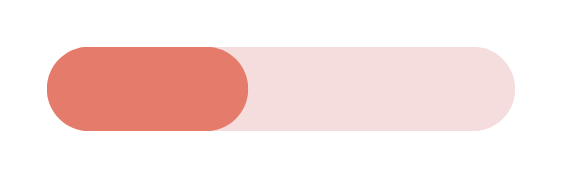 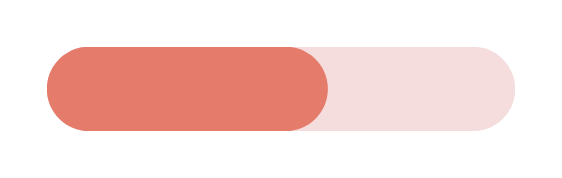 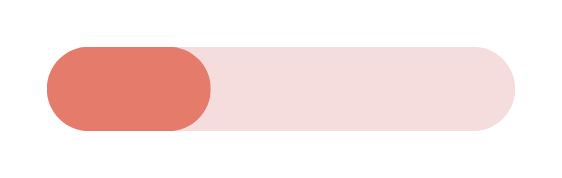 Elaborate on the featured statistic.
Elaborate on the featured statistic.
Elaborate on the featured statistic.
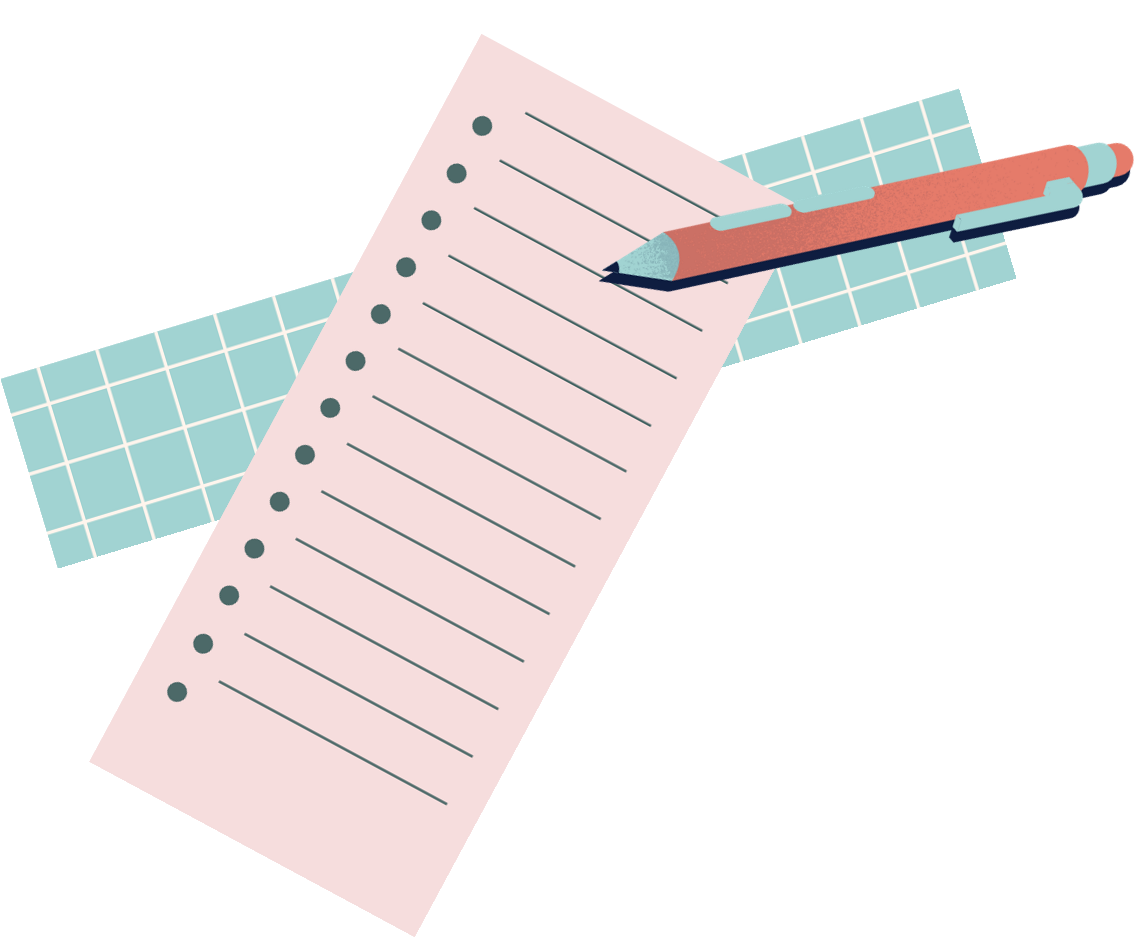 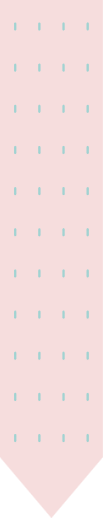 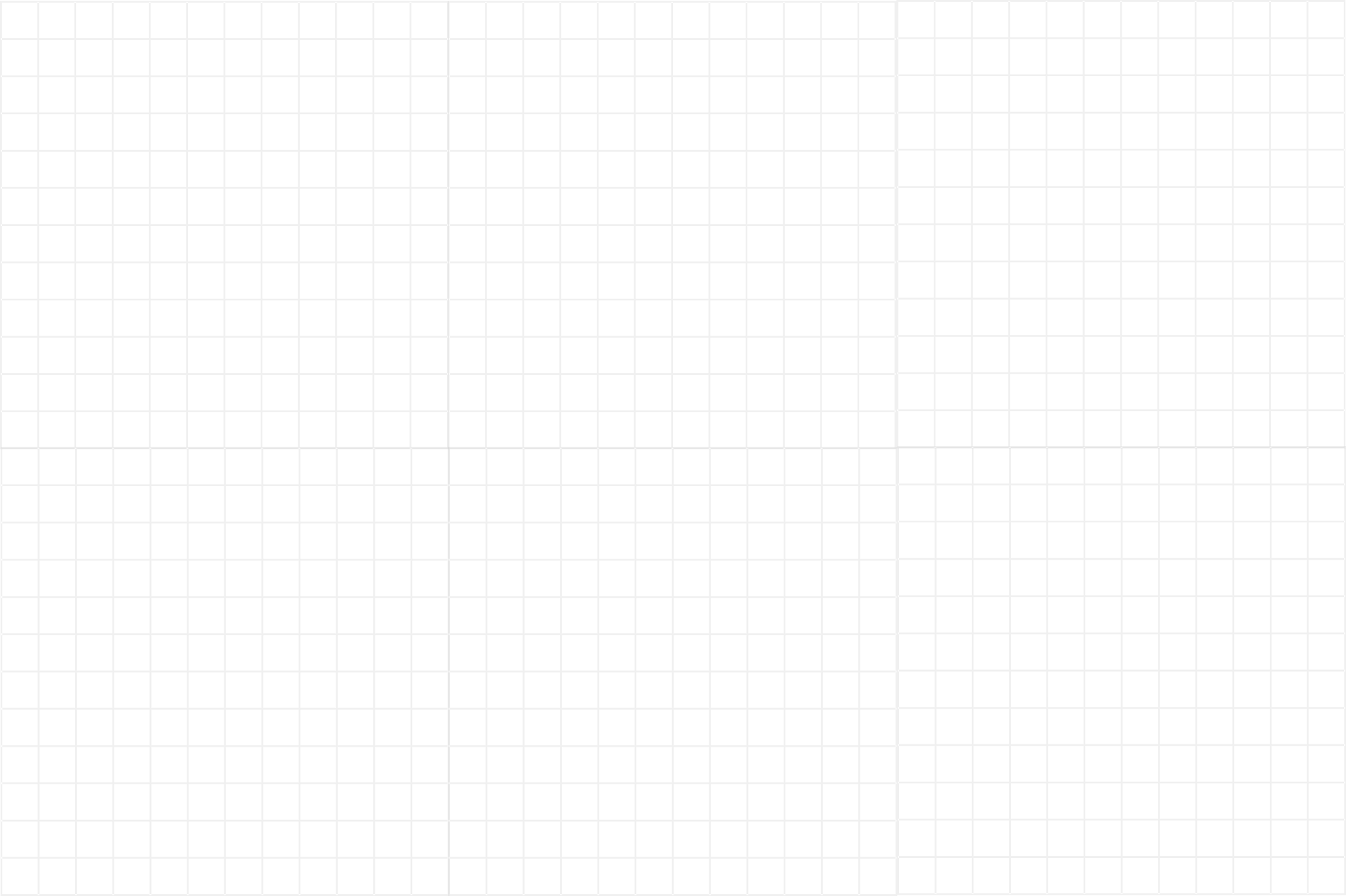 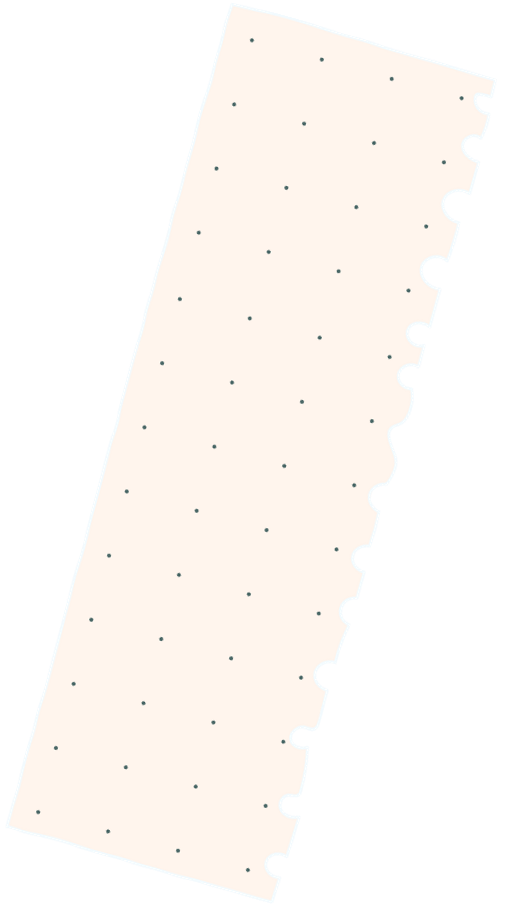 Meet  Our Teachers
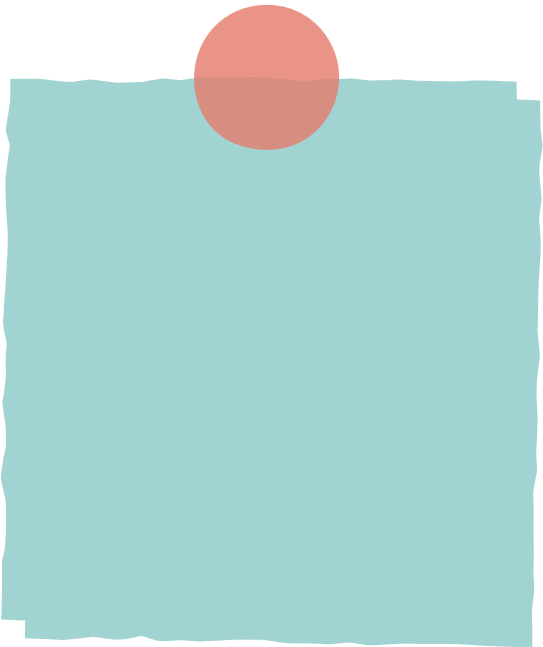 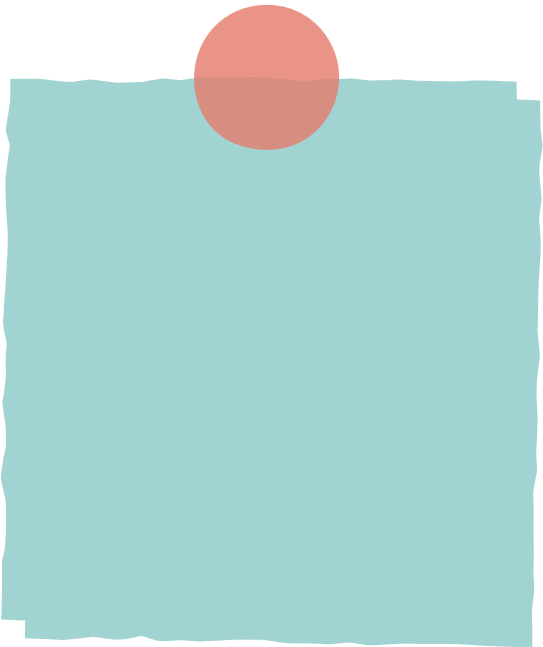 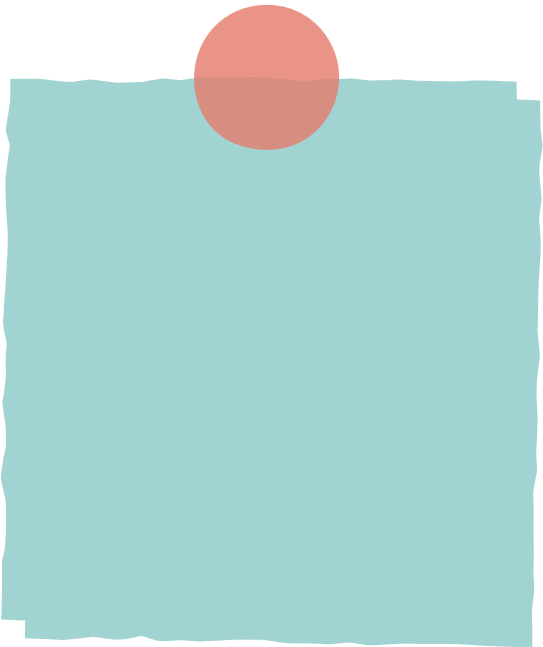 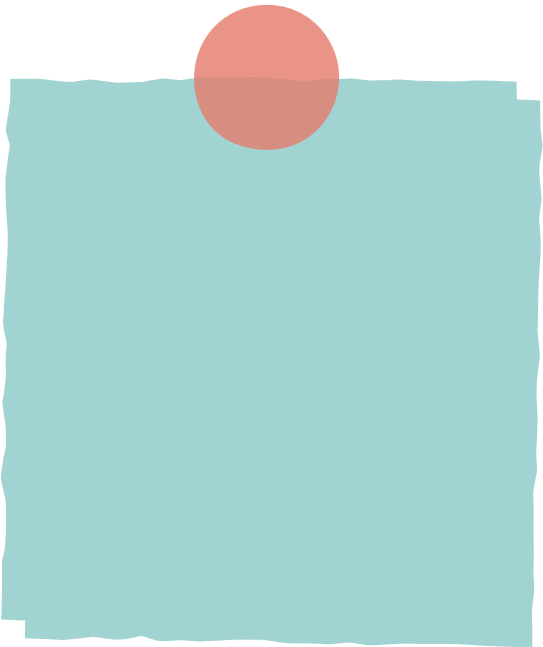 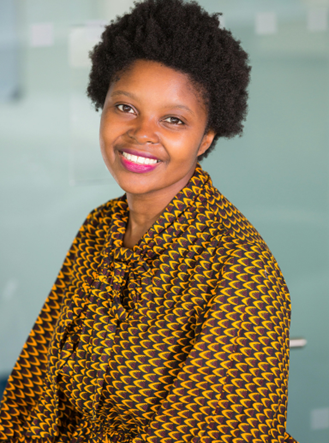 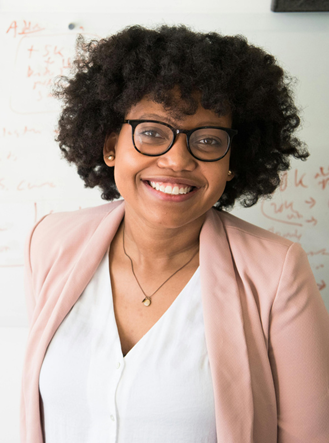 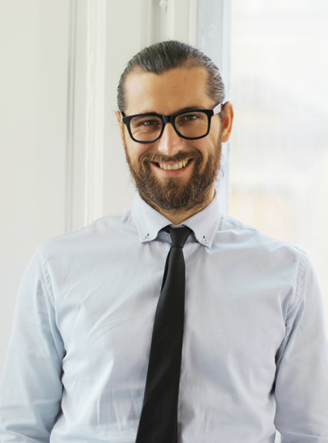 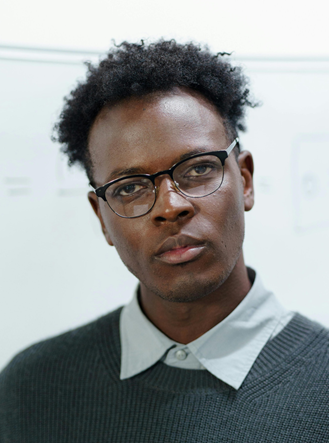 Name
Name
Name
Name
Elaborate on what you want to discuss.
Elaborate on what you want to discuss.
Elaborate on what you want to discuss.
Elaborate on what you want to discuss.
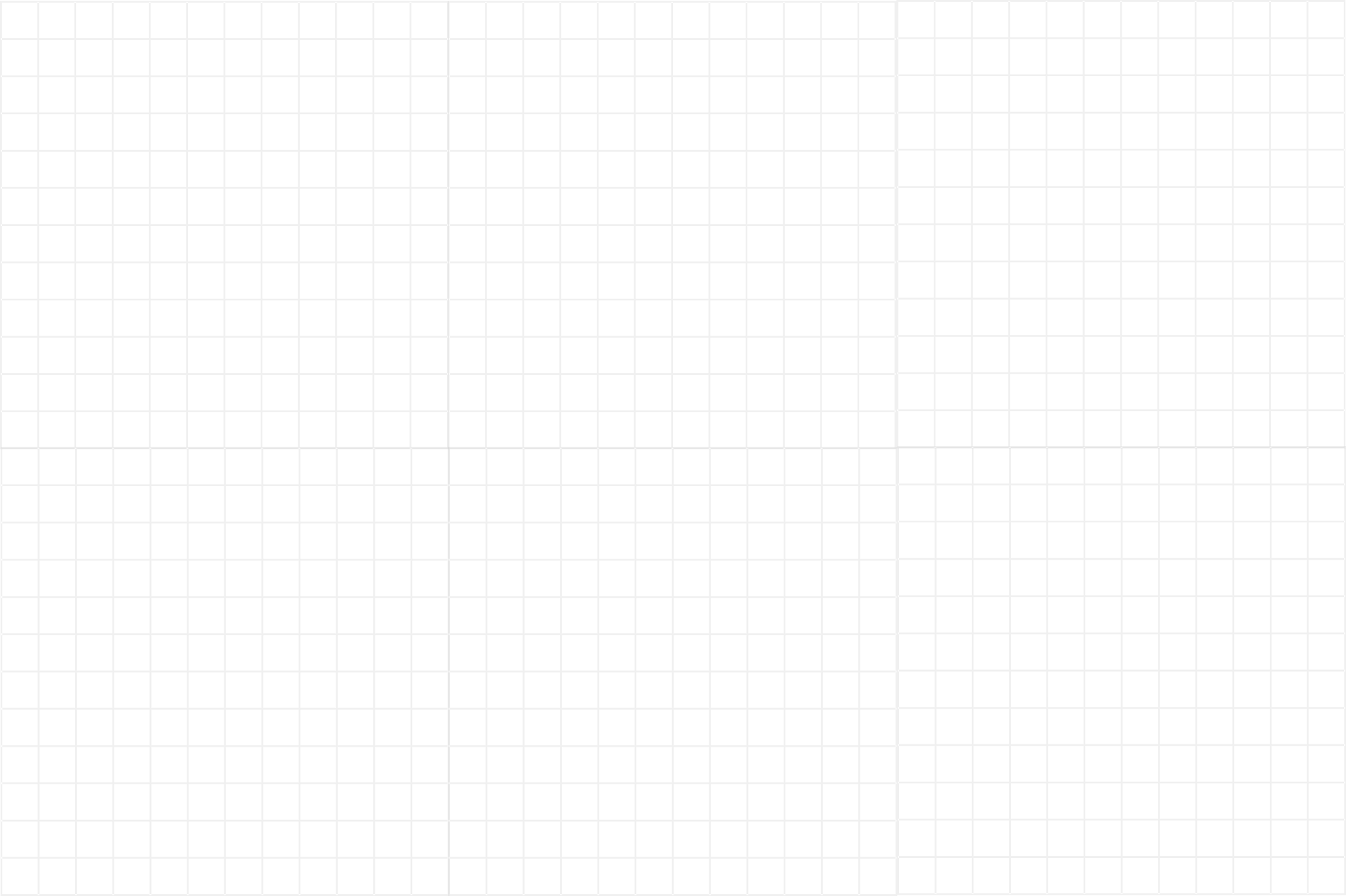 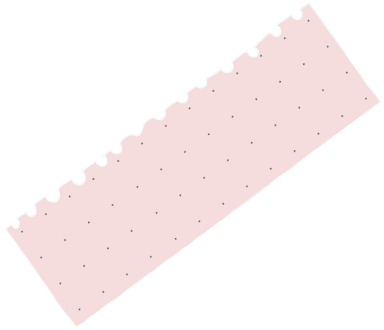 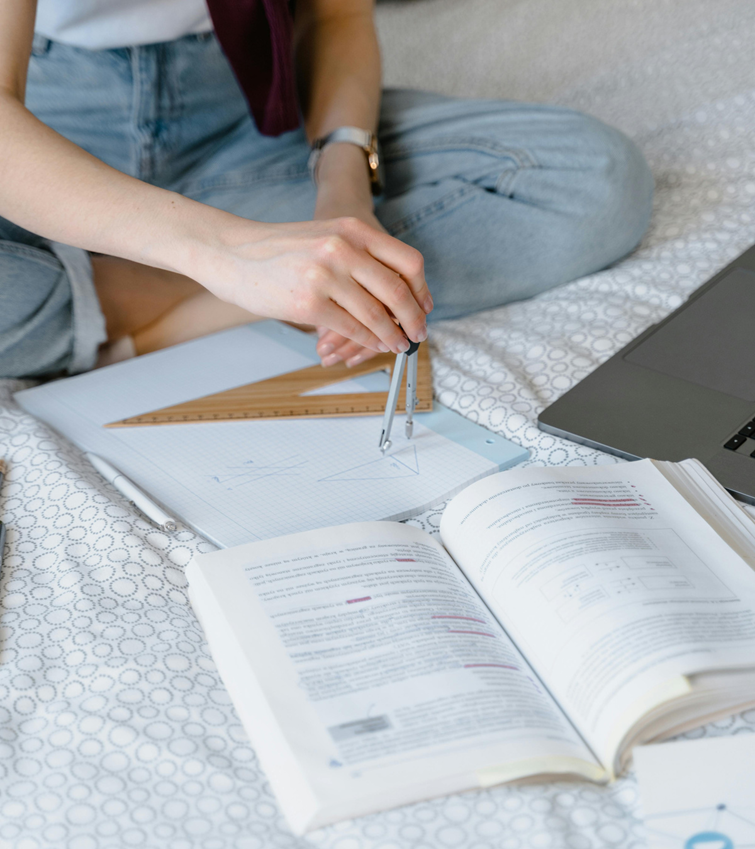 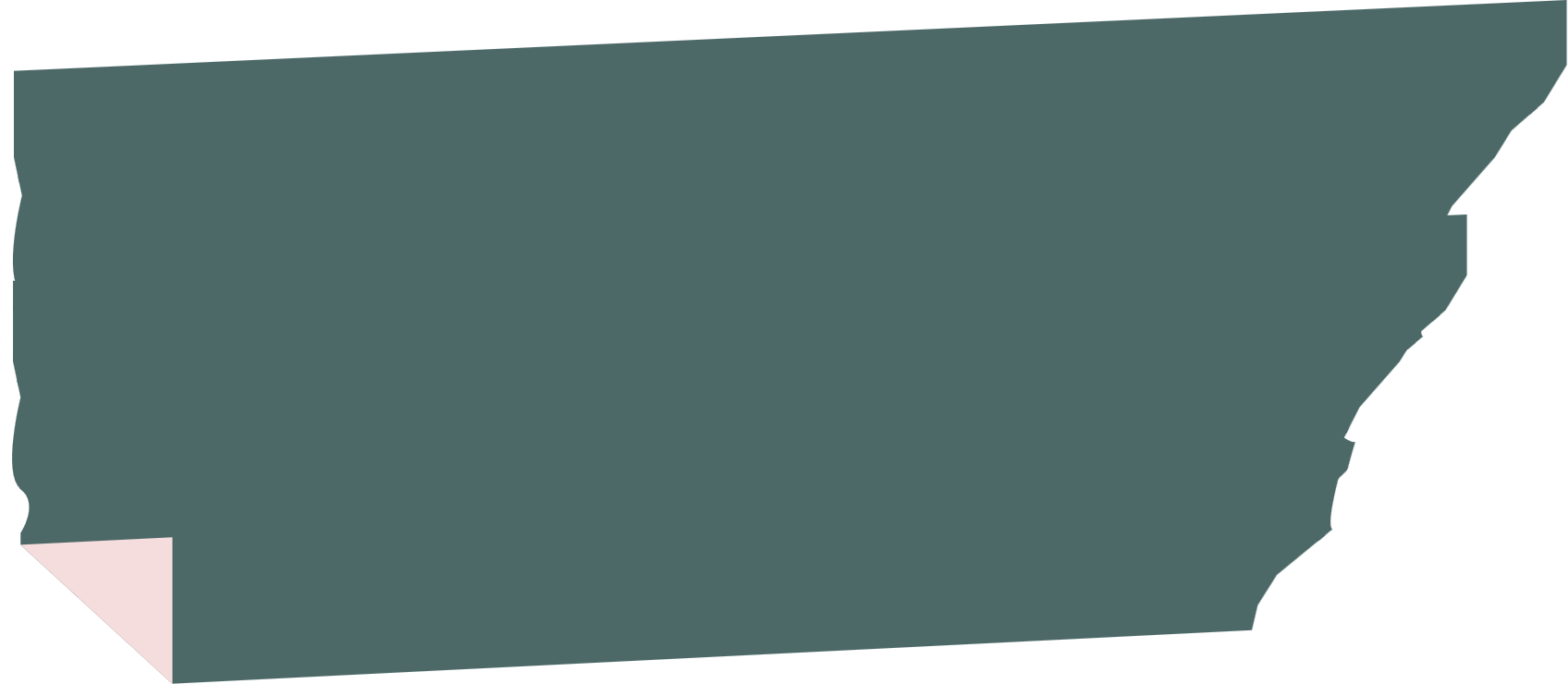 About Us
Elaborate on what you want to discuss.
03
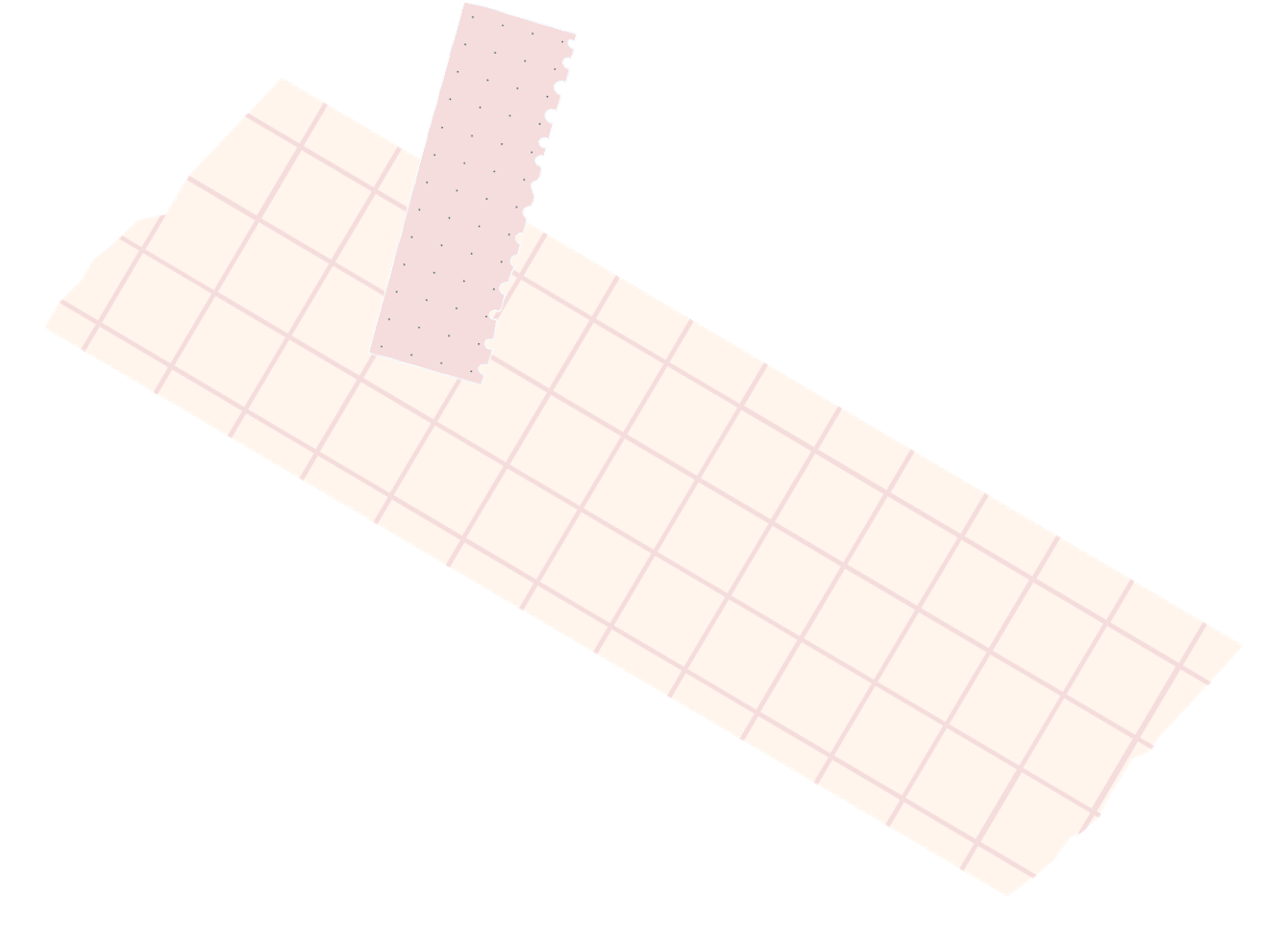 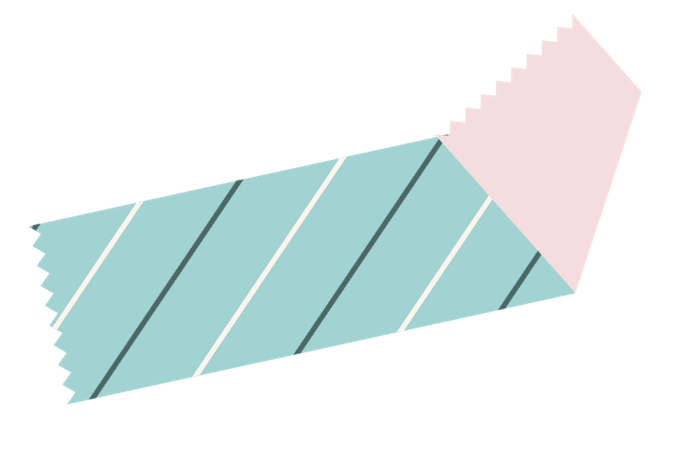 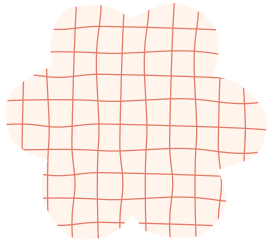 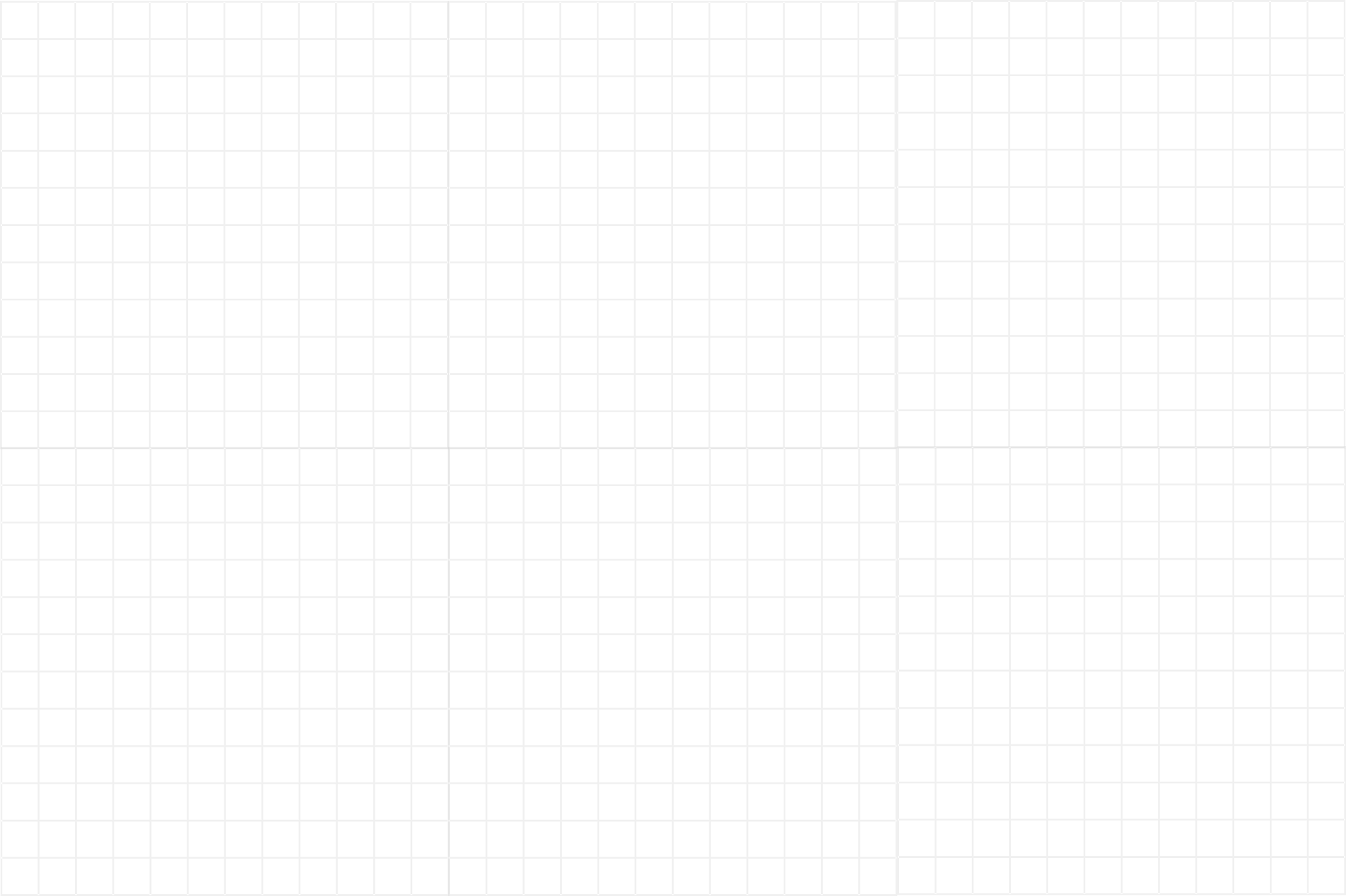 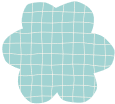 Our History
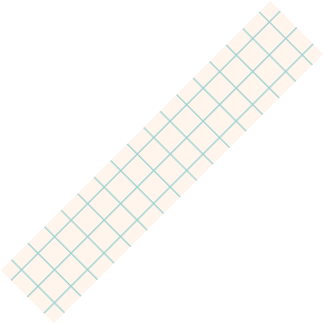 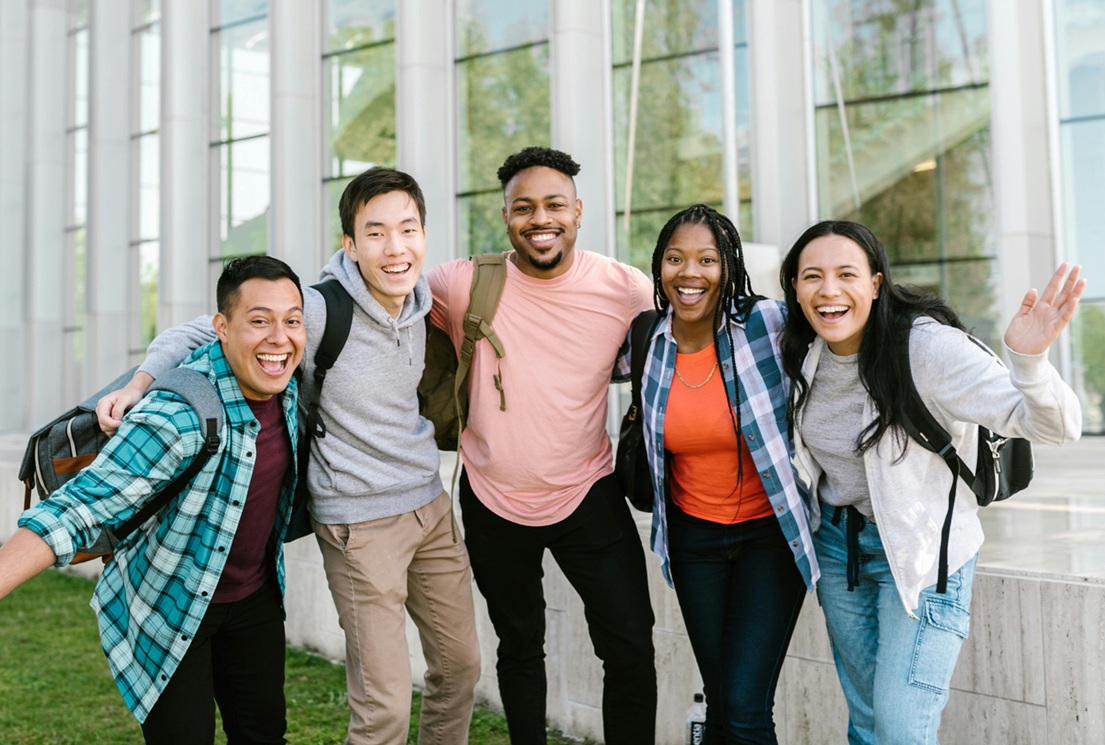 Presentations are communication tools that can be used as demonstrations, lectures, speeches, reports, and more. It is mostly presented before an audience.
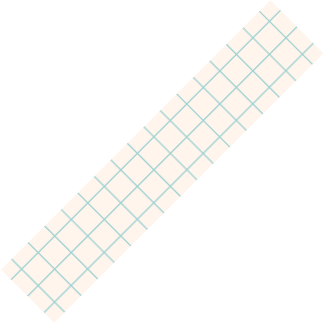 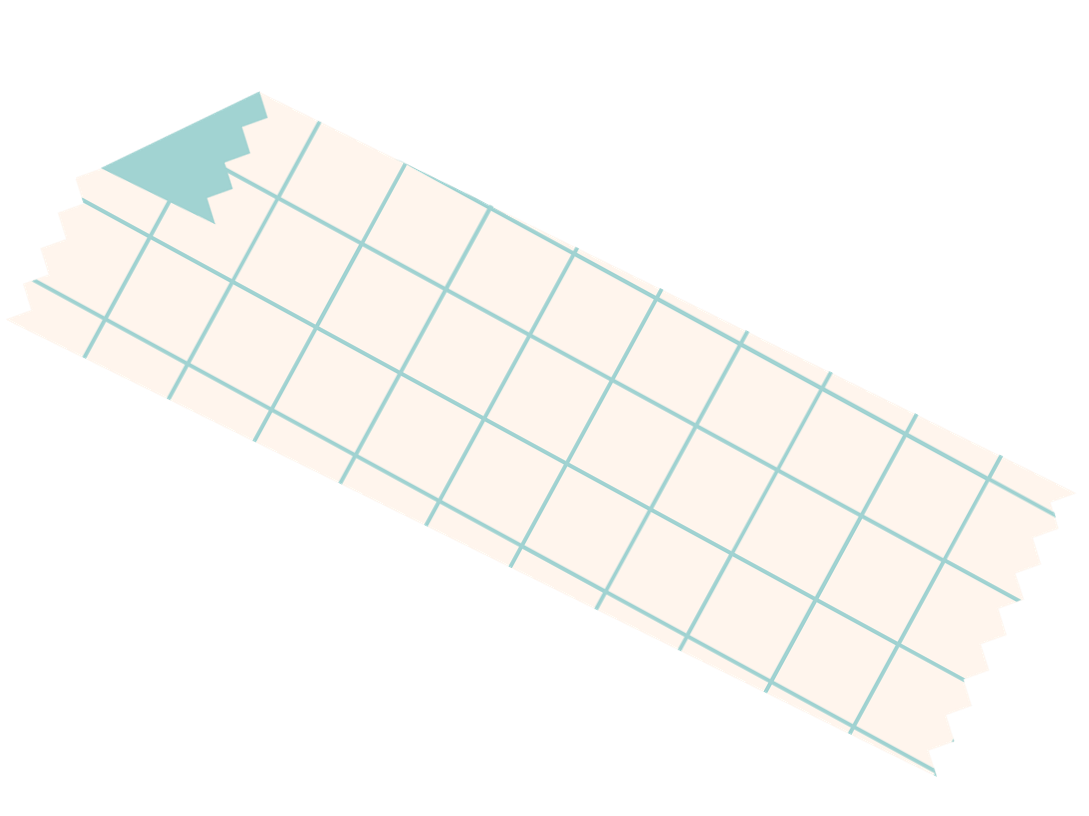 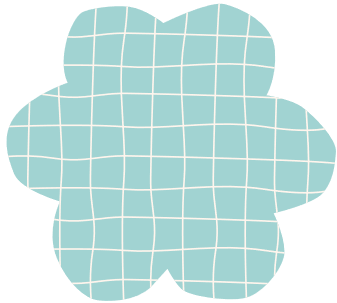 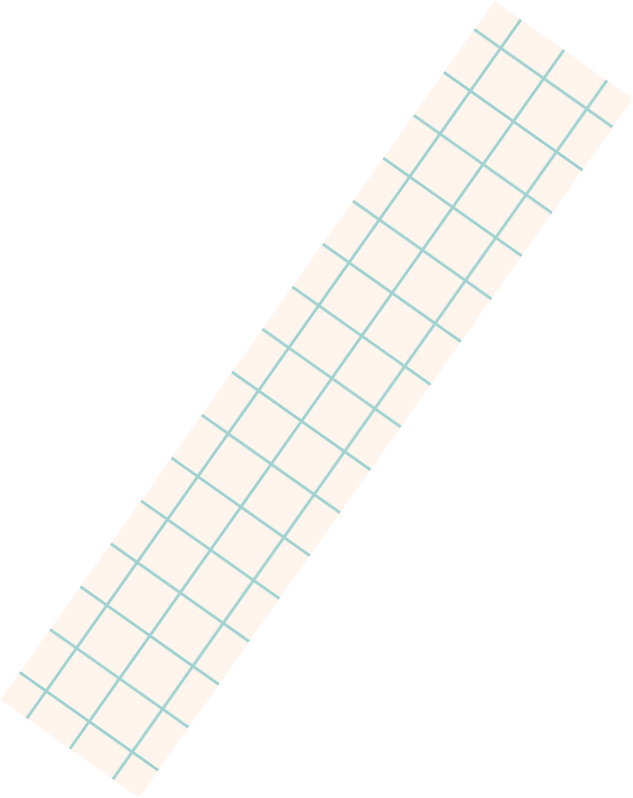 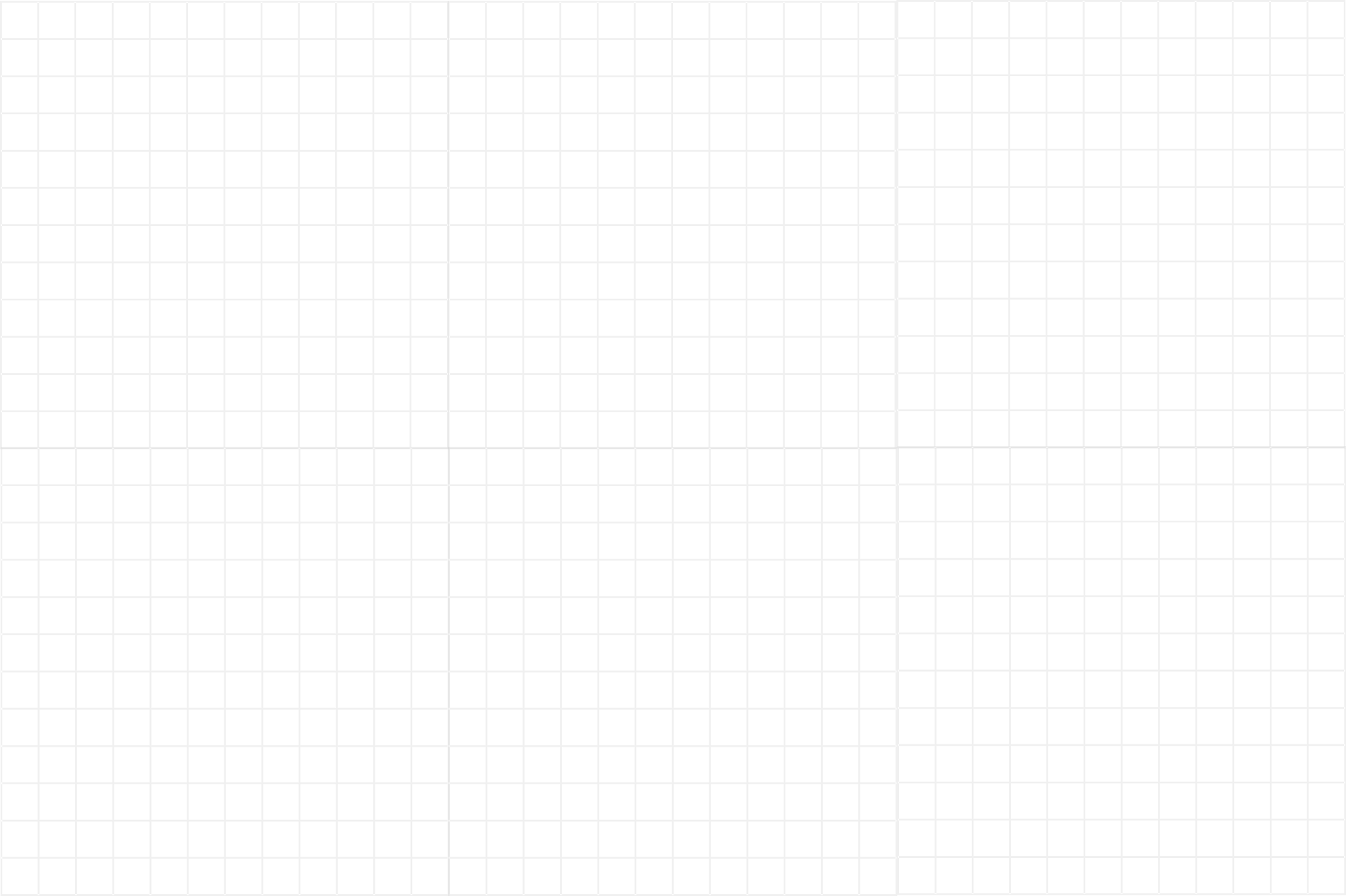 Add a main point
Add a main point
Add a main point
Add a main point
Our Goals Timeline
Elaborate on what you 
want to discuss.
Elaborate on what you 
want to discuss.
Elaborate on what you 
want to discuss.
Elaborate on what you 
want to discuss.
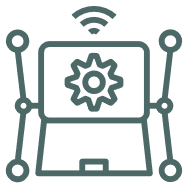 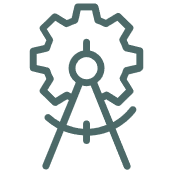 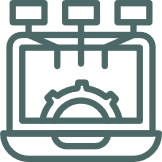 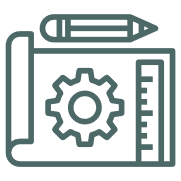 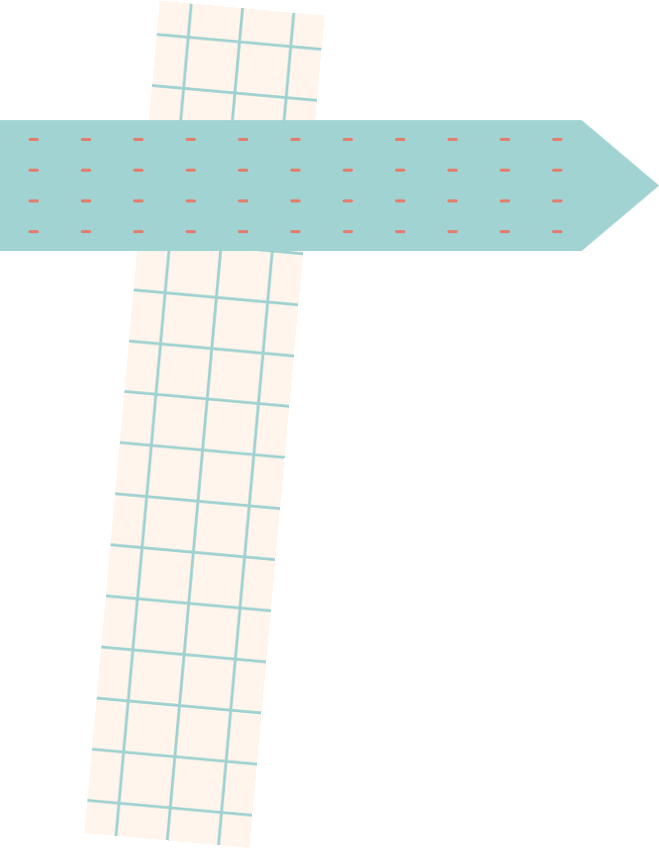 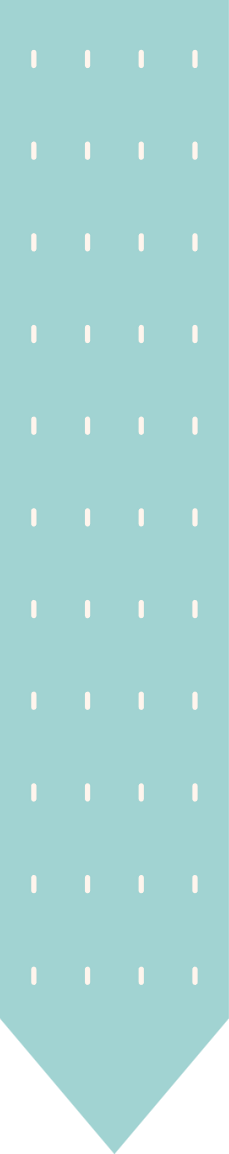 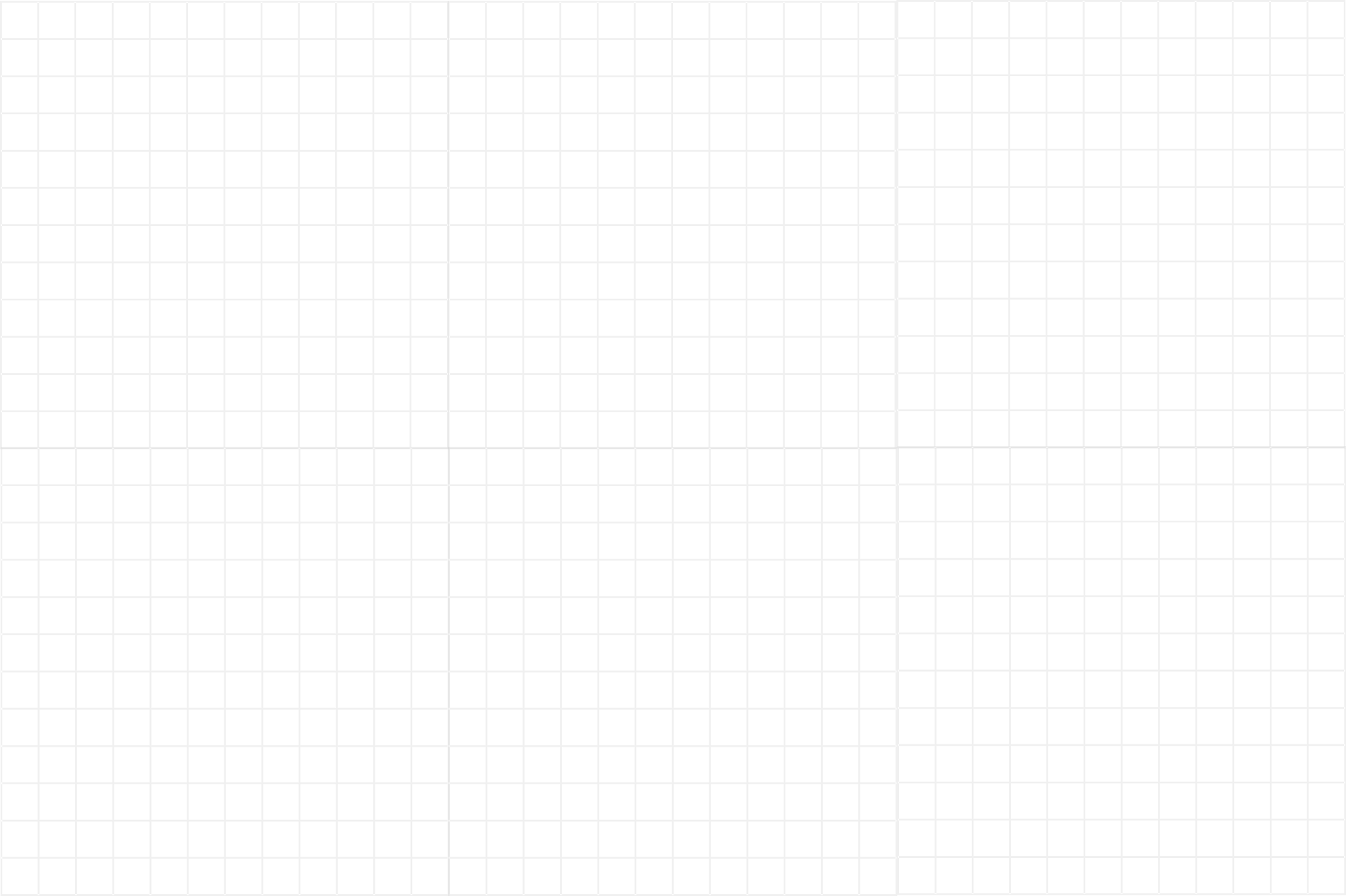 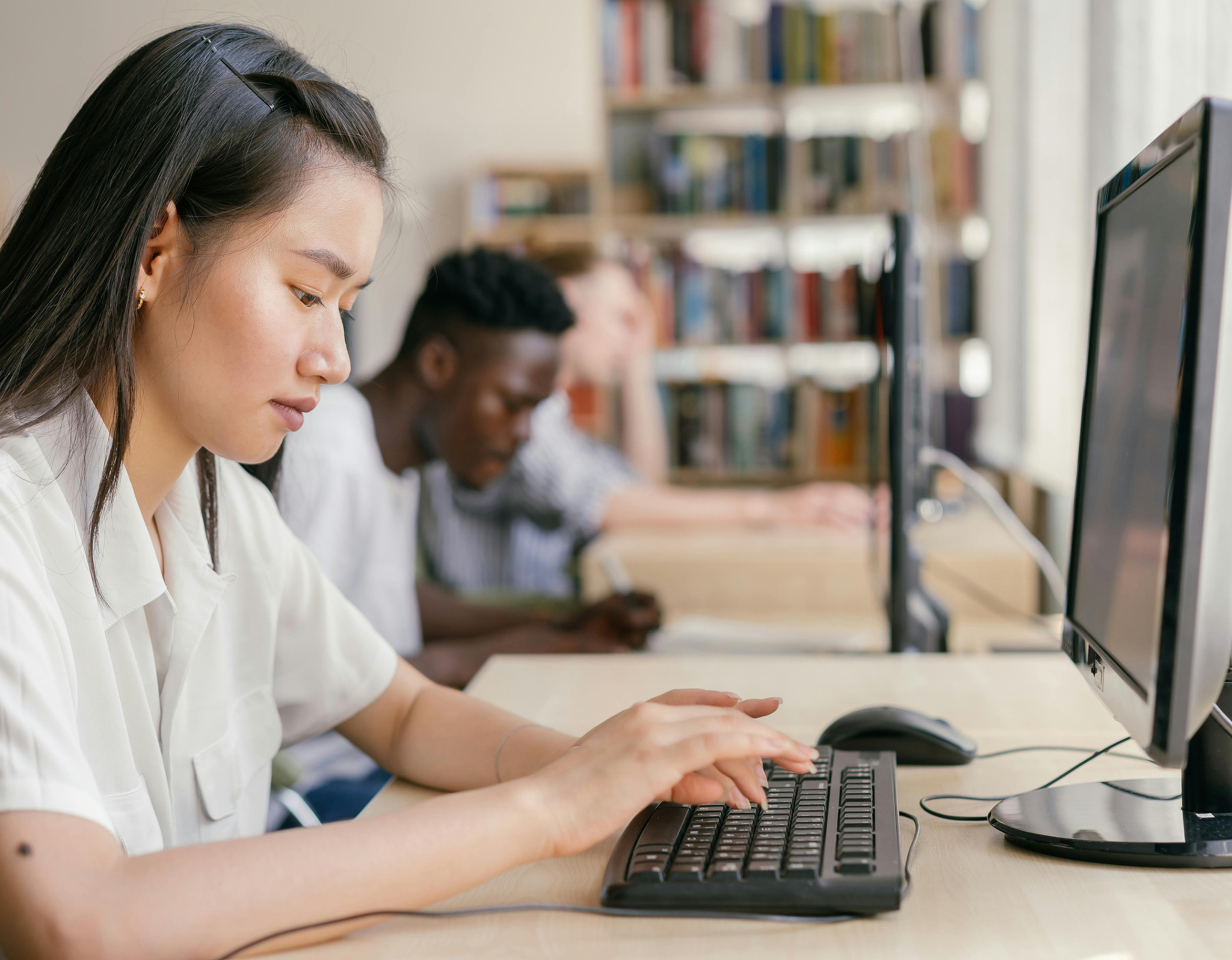 A picture is worth a thousand words
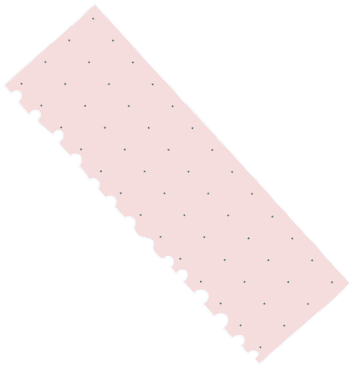 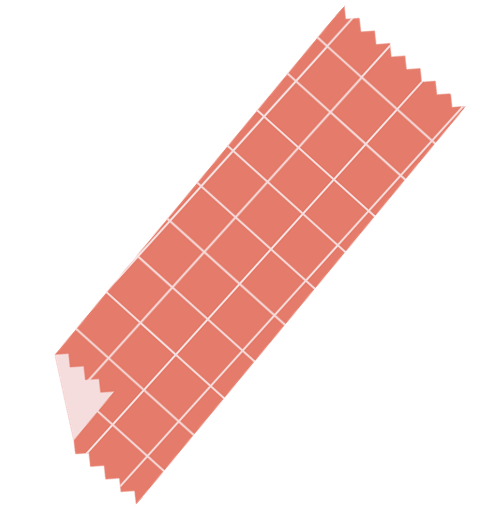 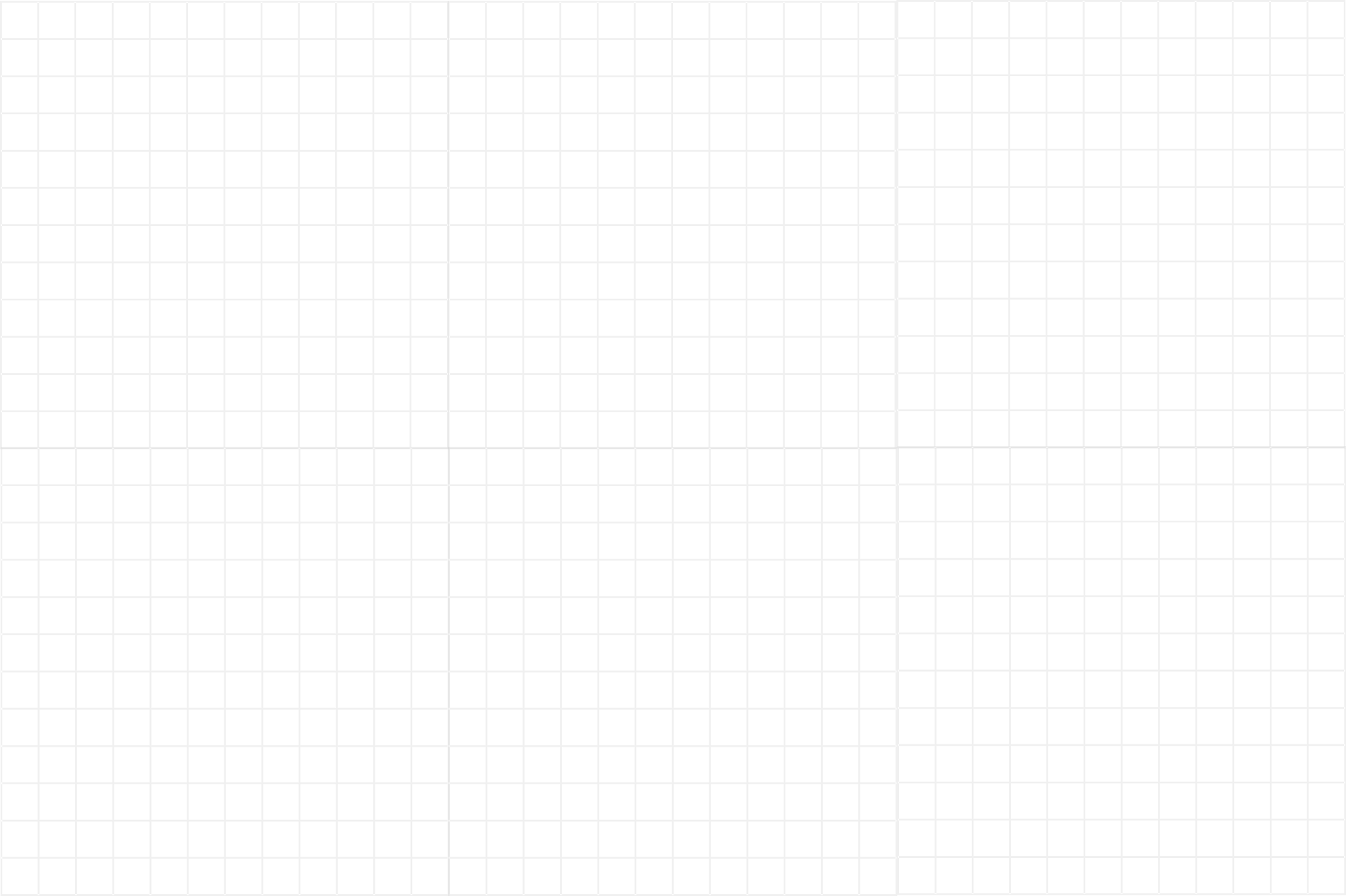 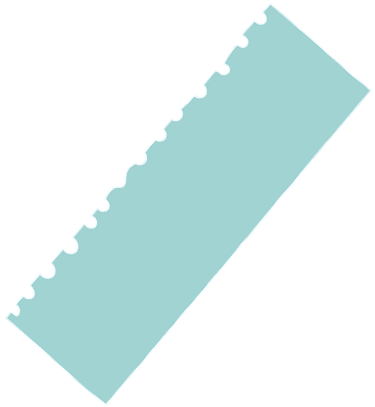 Write an original statement or inspiring quote
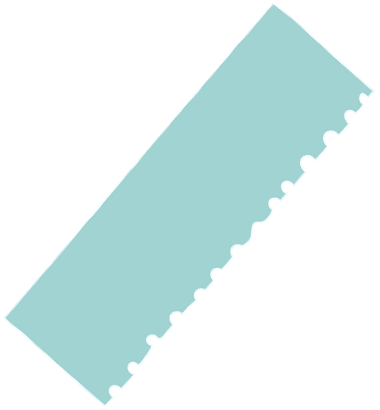 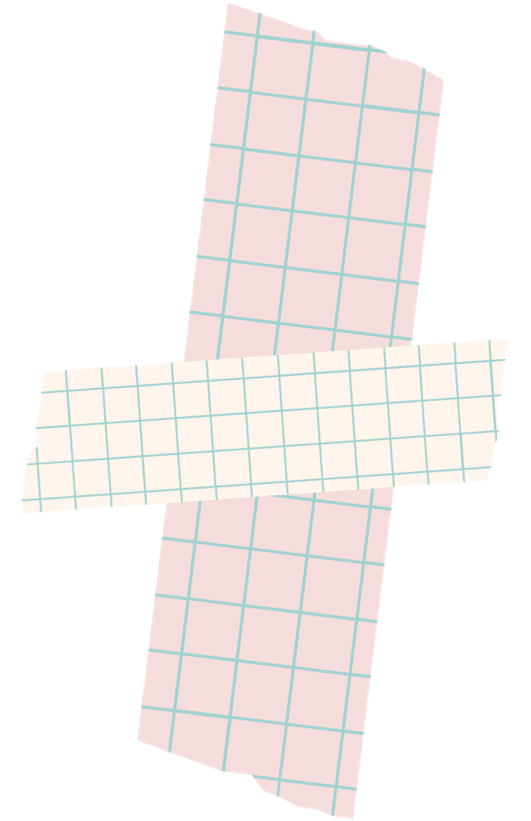 — Include a credit, citation, or supporting message
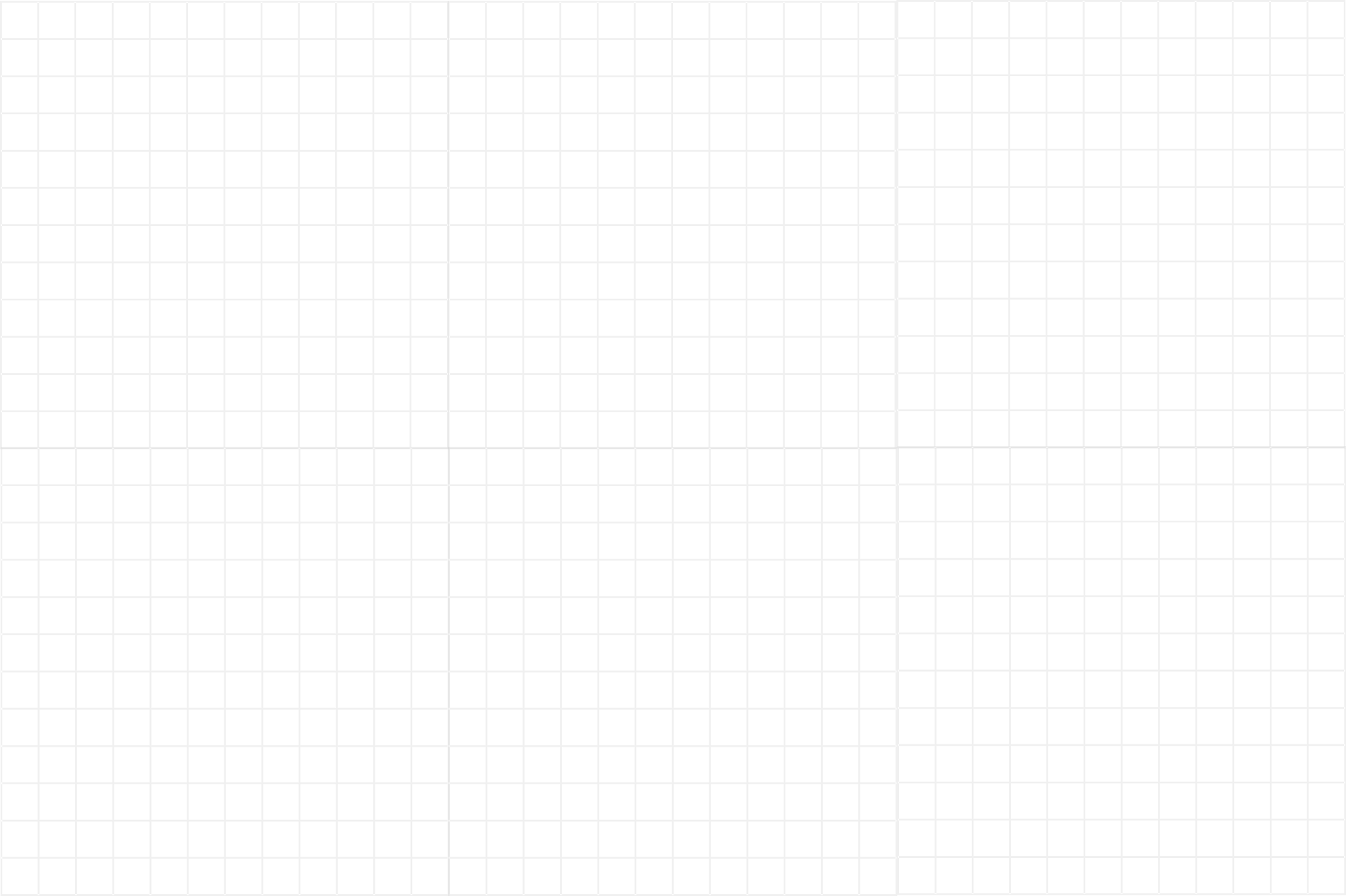 Contact Us
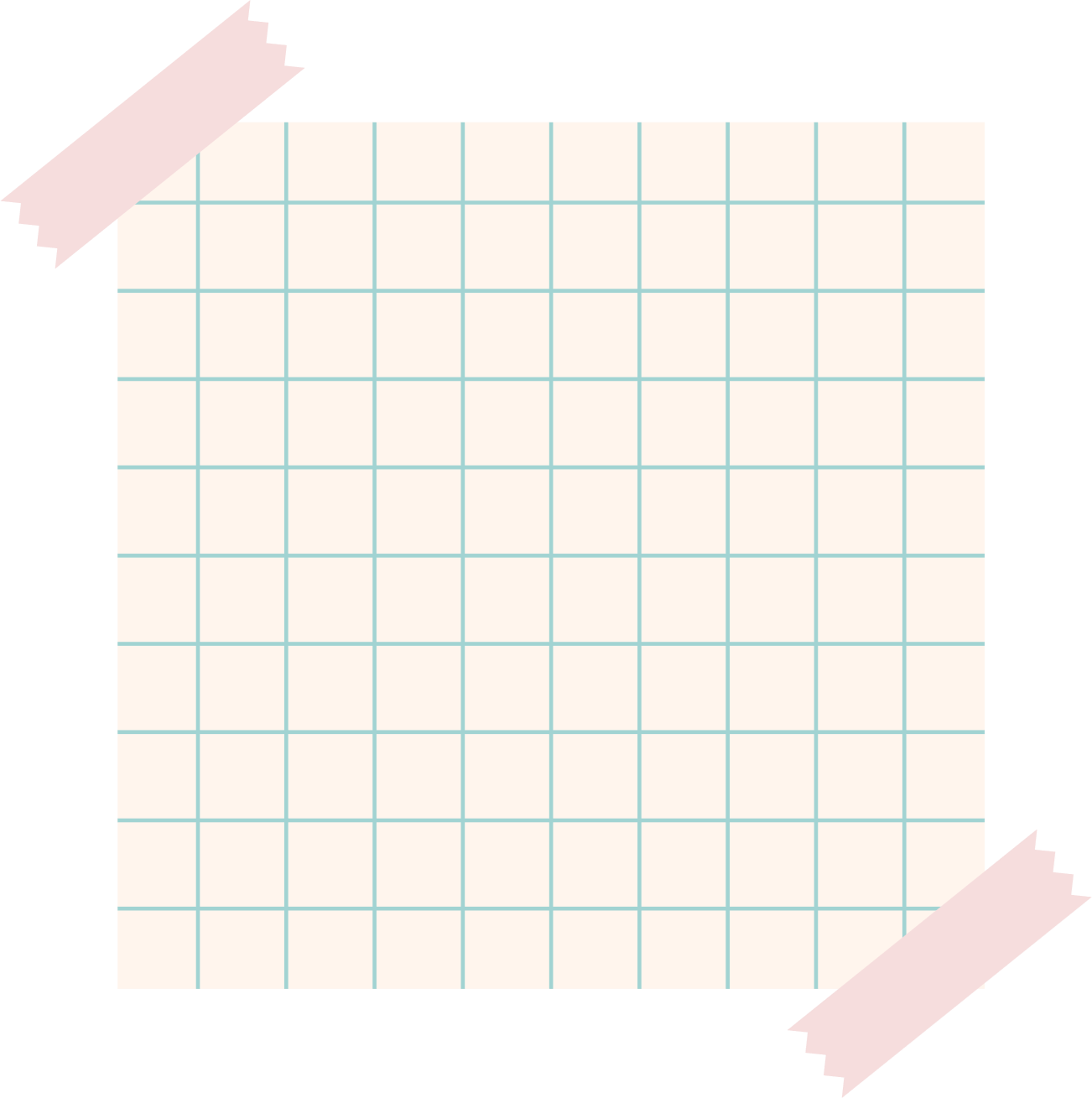 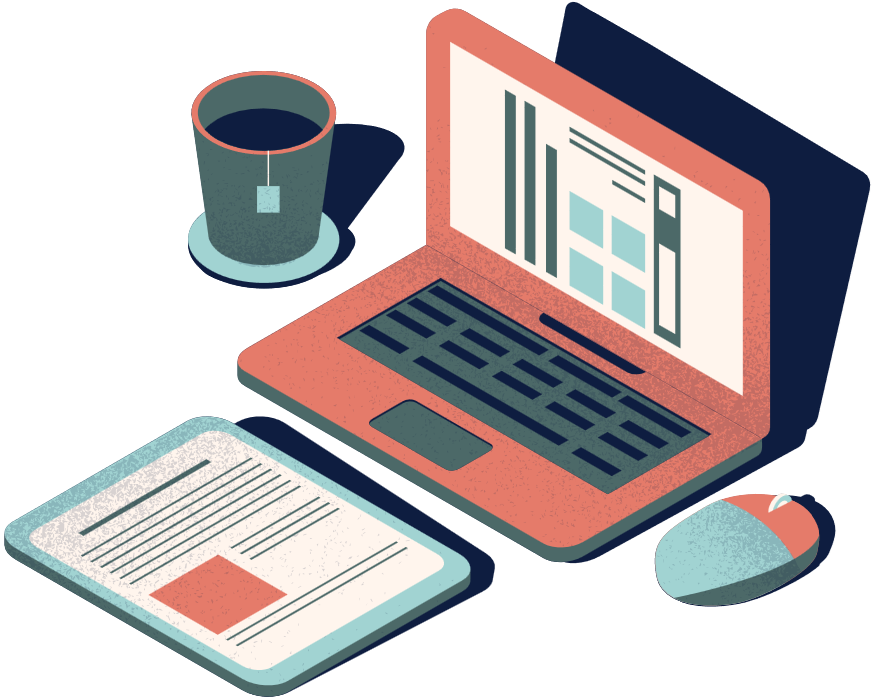 123 Anywhere St., Any City,ST 12345
123-456-7890
hello@reallygreatsite.com
@reallygreatsite
reallygreatsite.com
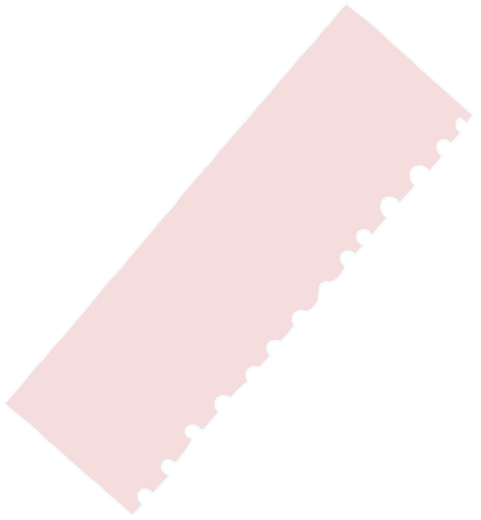 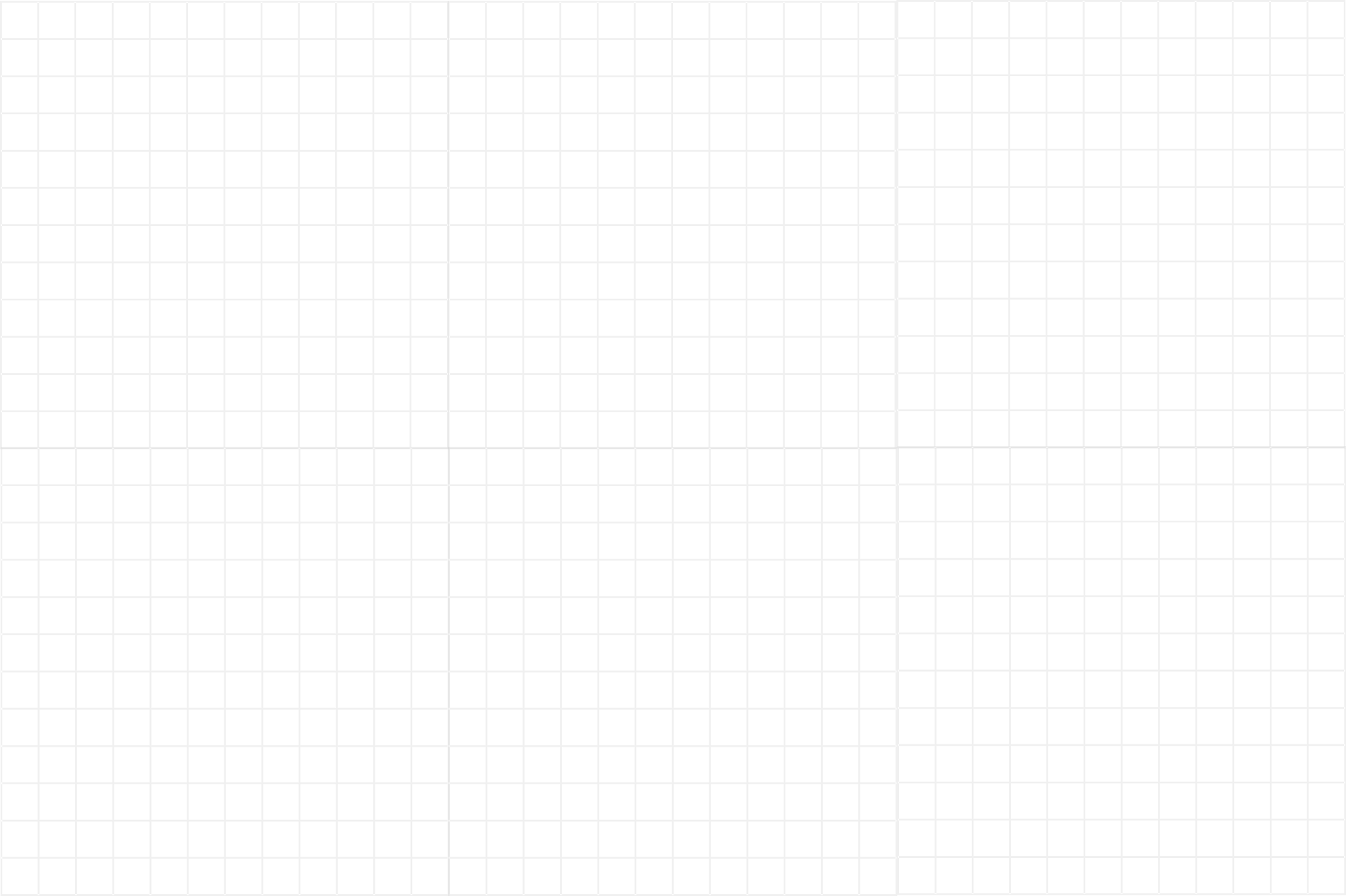 Resource Page
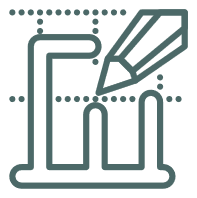 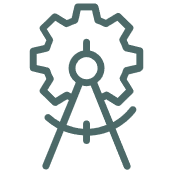 Use these design resources in your Canva Presentation.








You can find these fonts online too. Happy designing! 

Don't forget to delete this page before presenting.
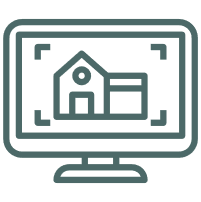 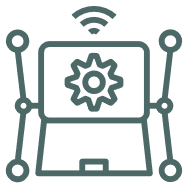 This presentation template uses the following free fonts:
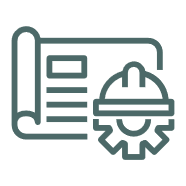 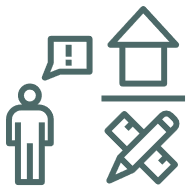 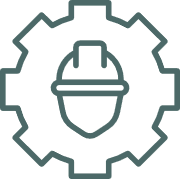 Titles: Alegreya Sans SC
Headers: Kalam
Body Copy: Montserrat
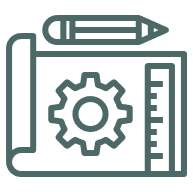 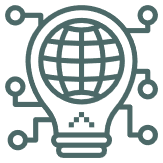 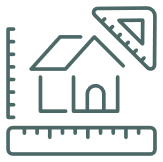 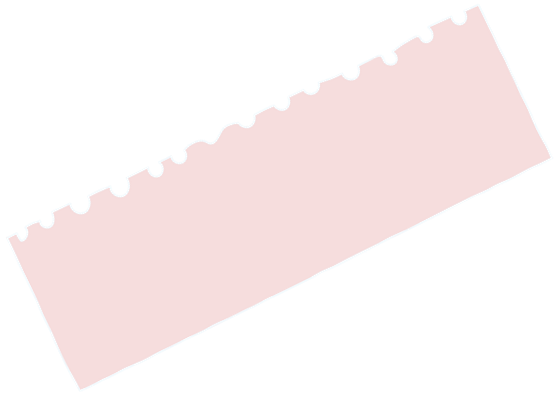 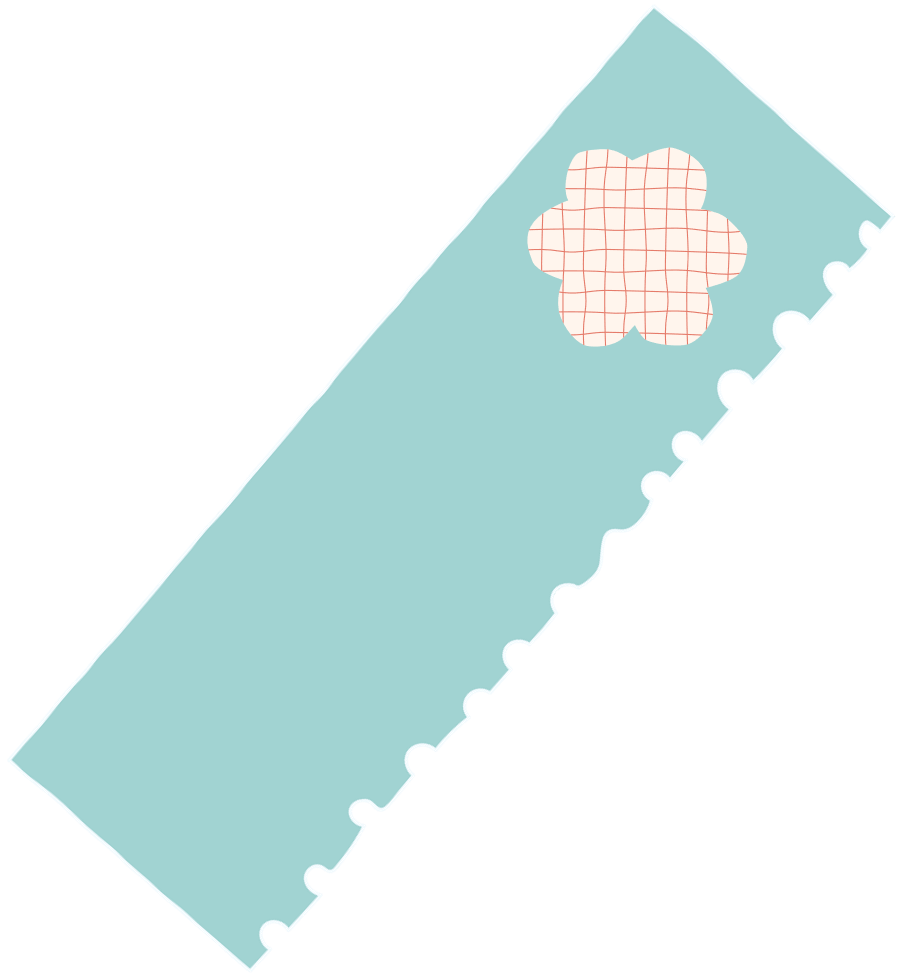 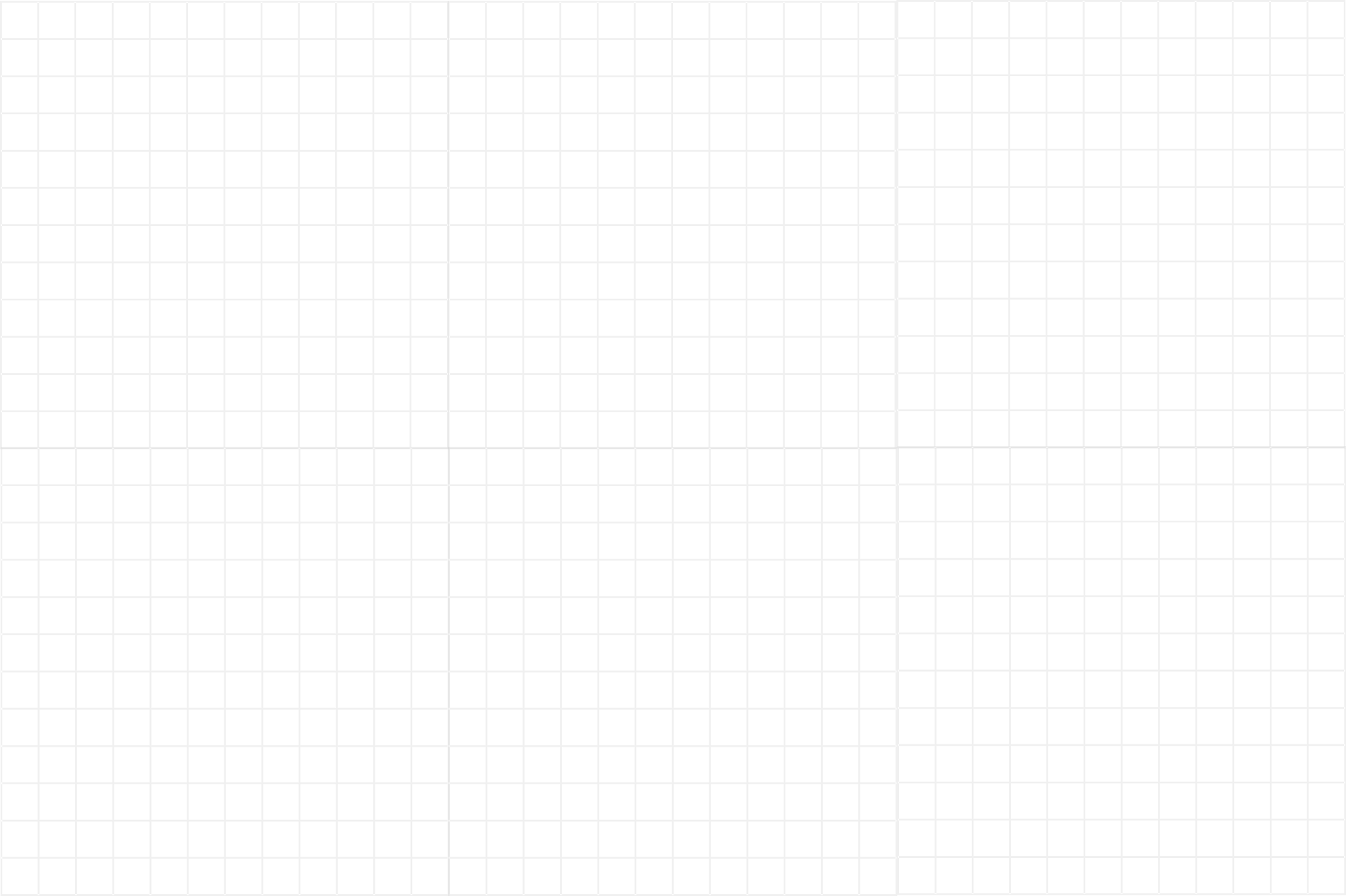 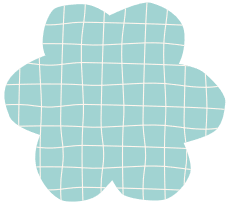 Credits
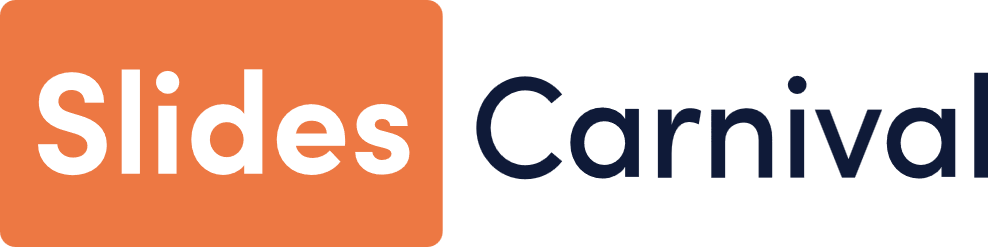 This presentation template is free for everyone to use thanks to the following:
SlidesCarnival for the presentation template
Pexels for the photos
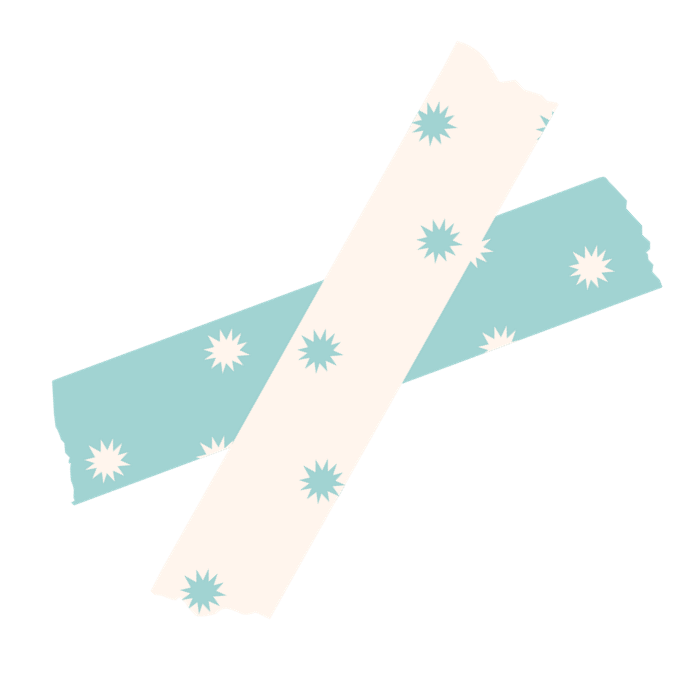 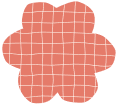 Happy designing!